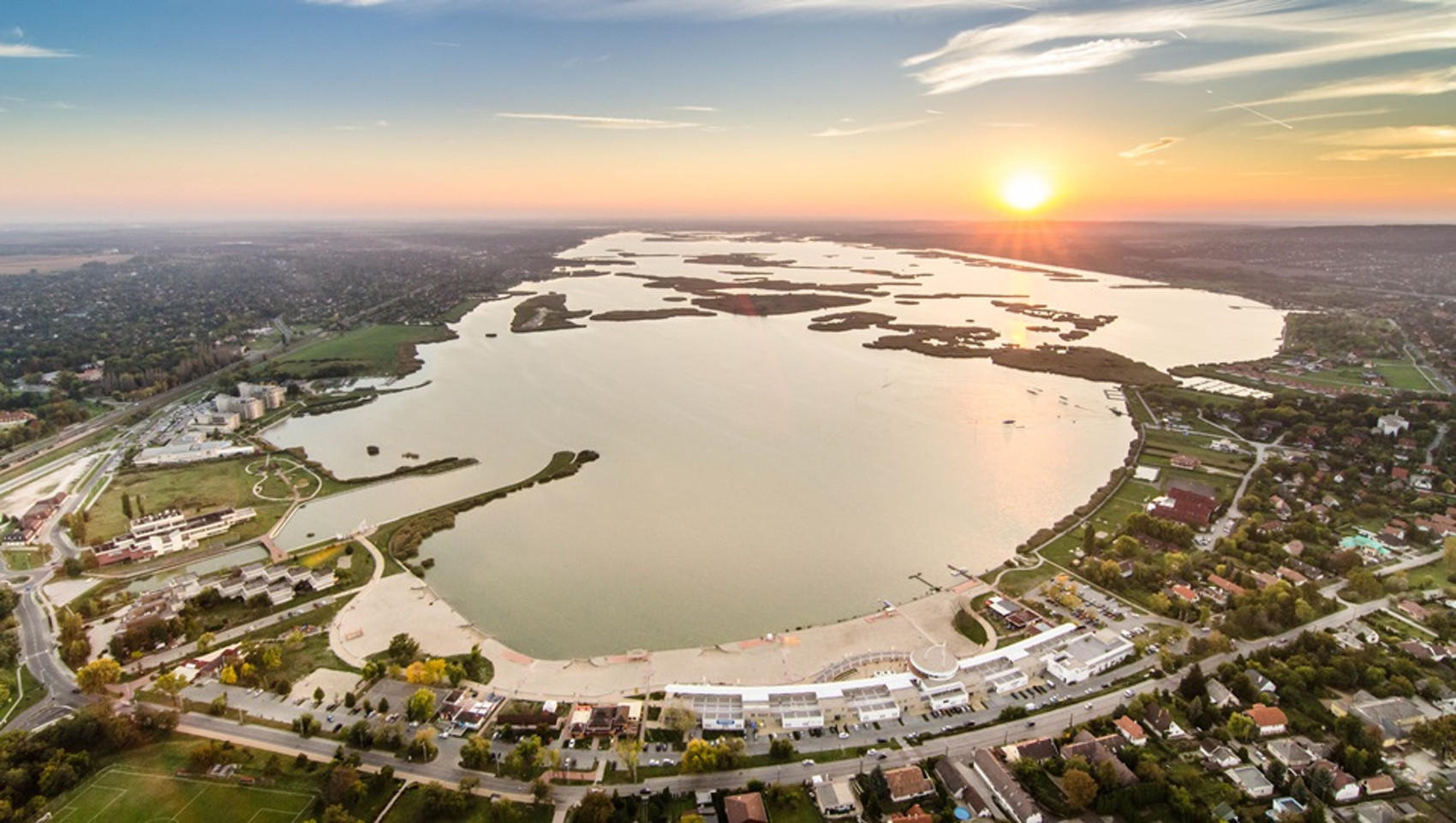 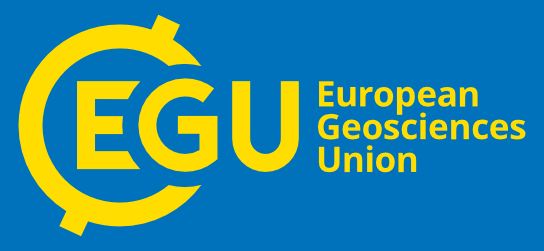 Improving methods to calculatemonthly water budget for Lake Velence, Hungary
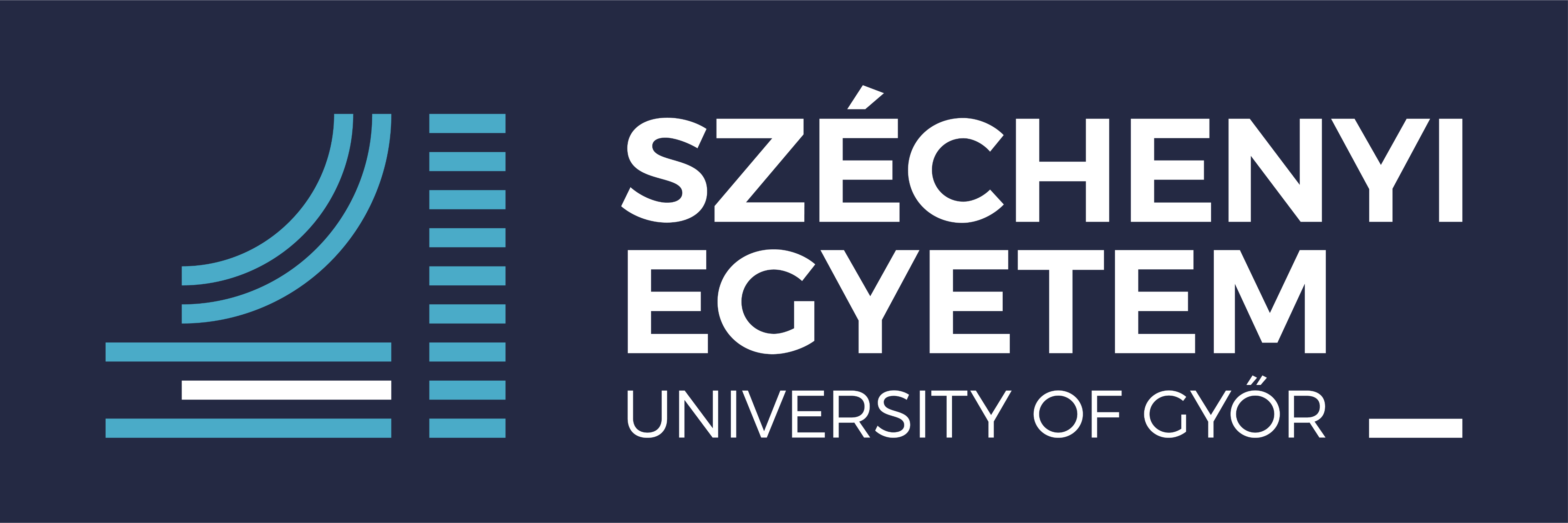 EGU23 - General Assembly

Section: HS 2.5.2
Abstract: EGU23-8334
PICO presentation

Vienna, 26th April 2023.
Máté Chappon – PhD candidate - chappon.mate@sze.hu
Katalin Bene PhD – associate professor - benekati@sze.hu
National Laboratory for Water Science and Water Security,Széchenyi István University, Department of Transport Infrastructure and Water Resources Engineering, Hungary
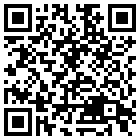 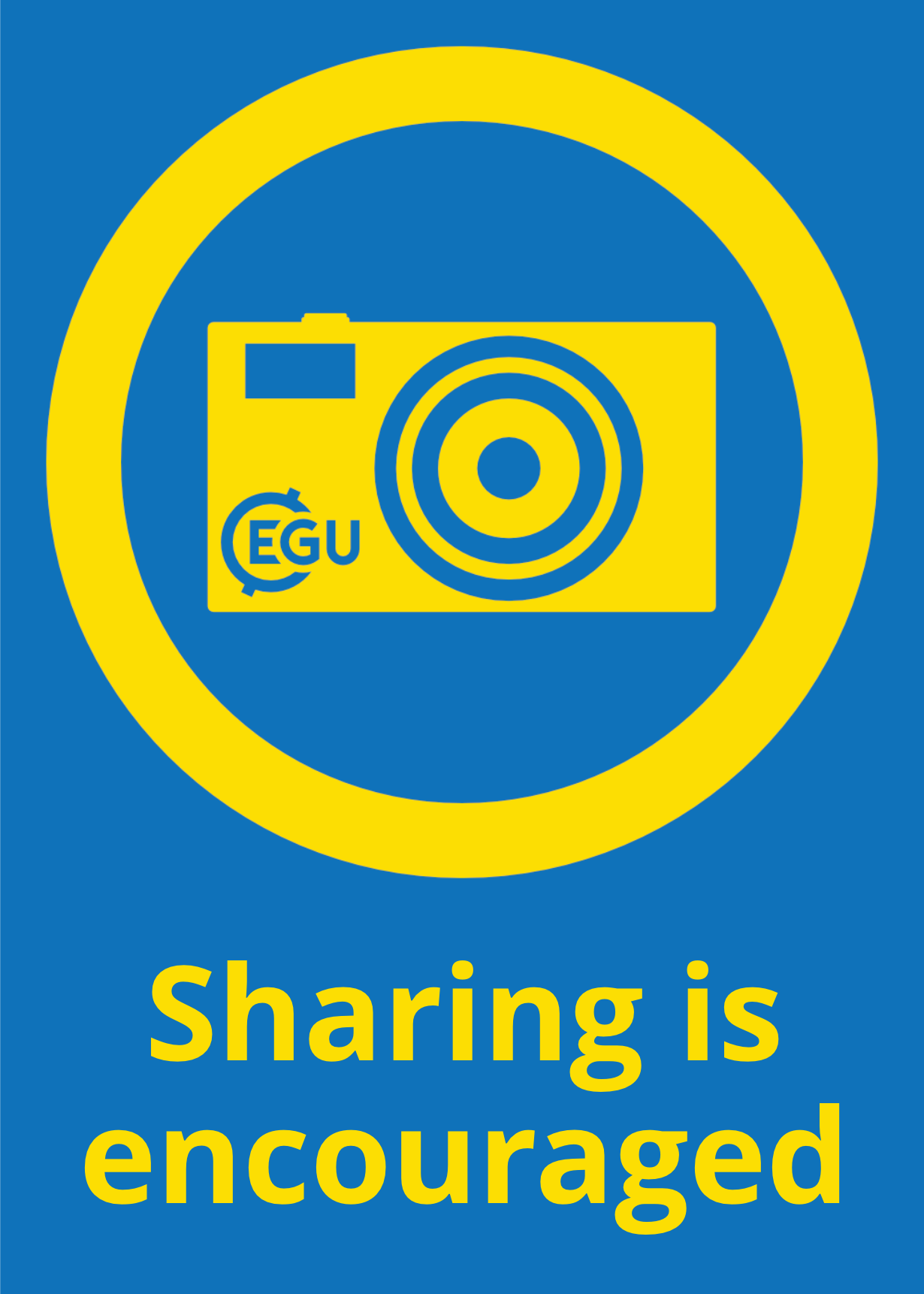 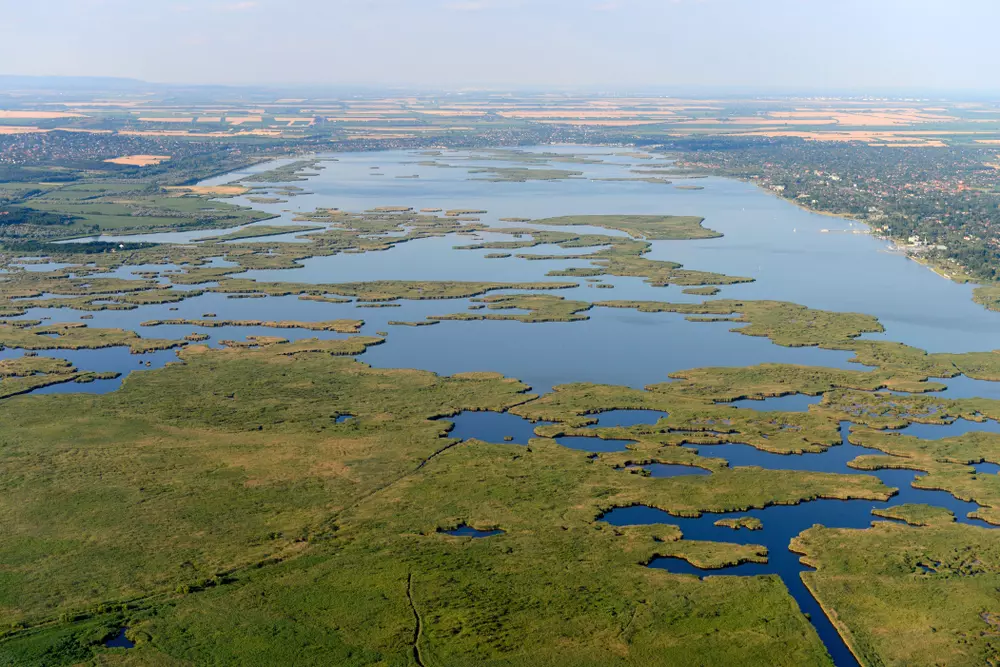 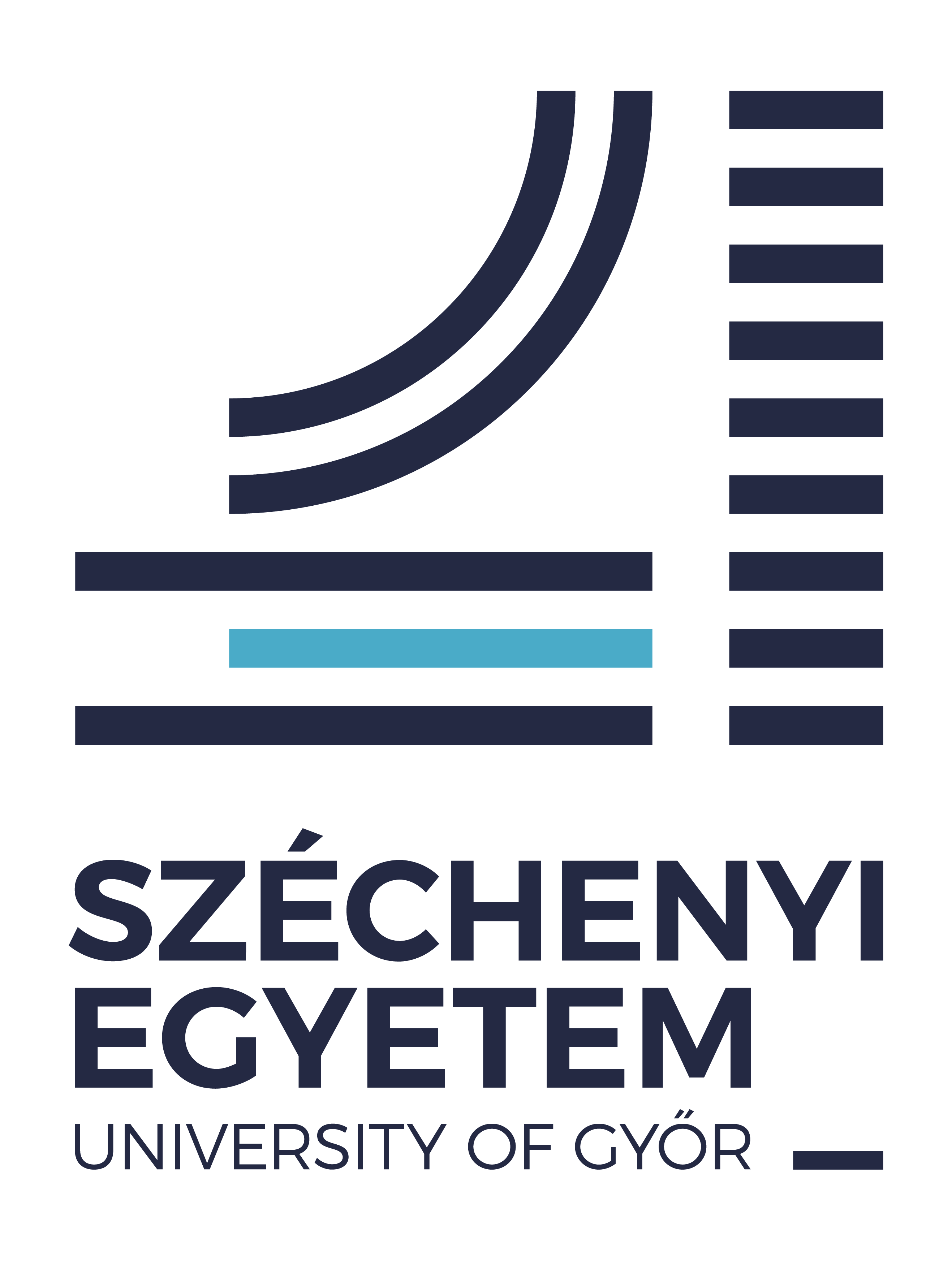 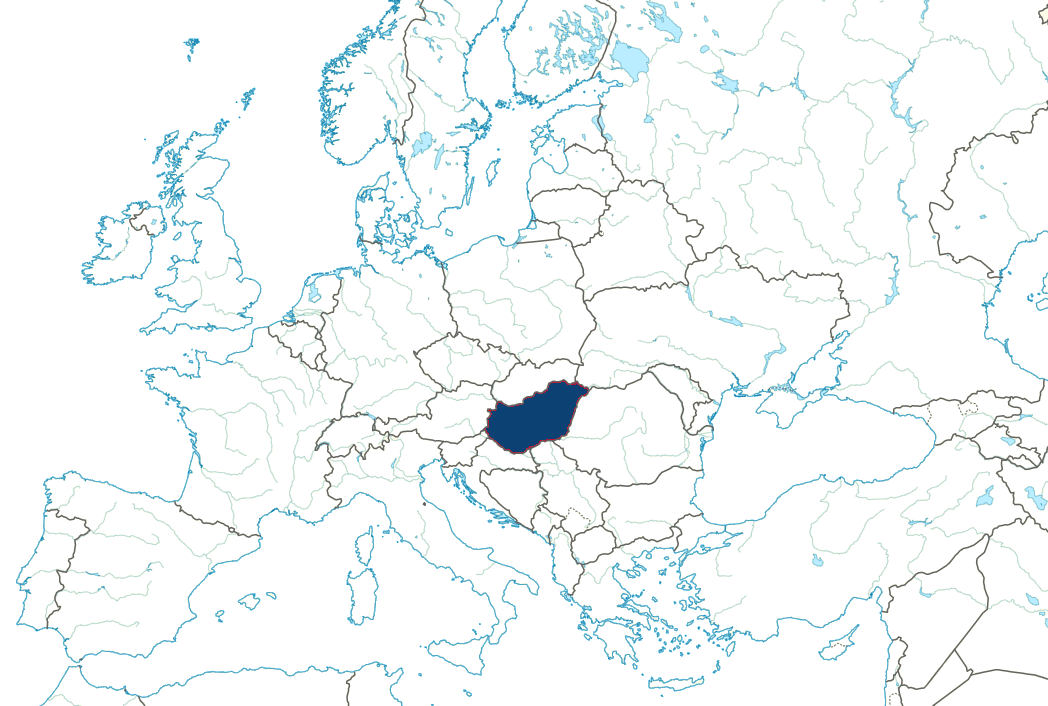 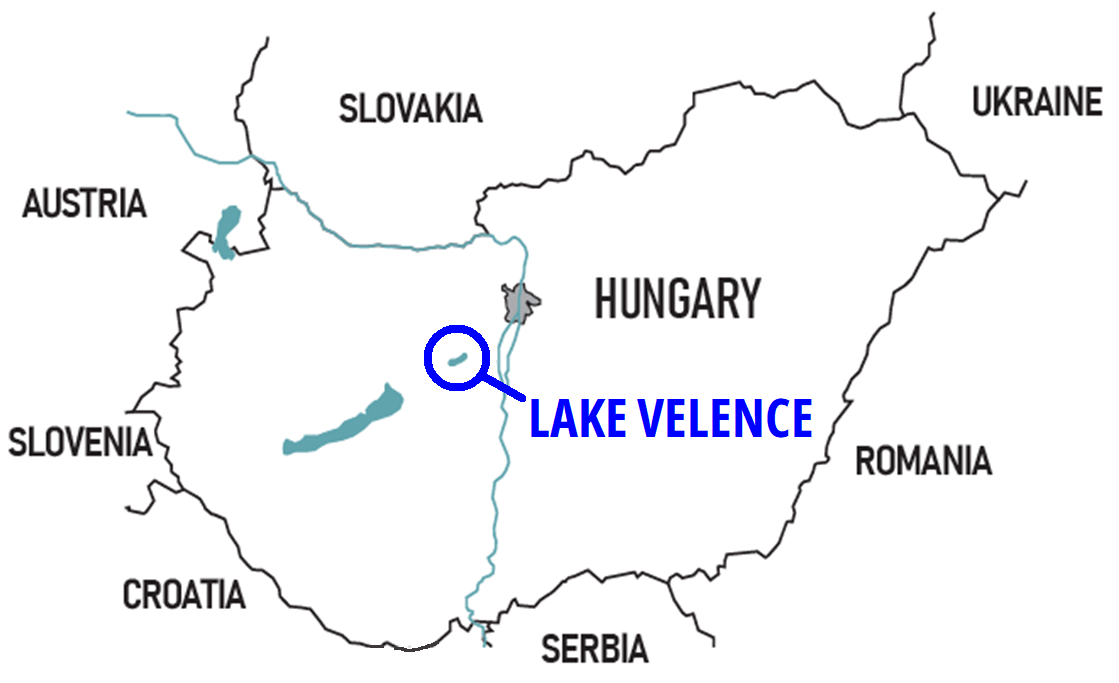 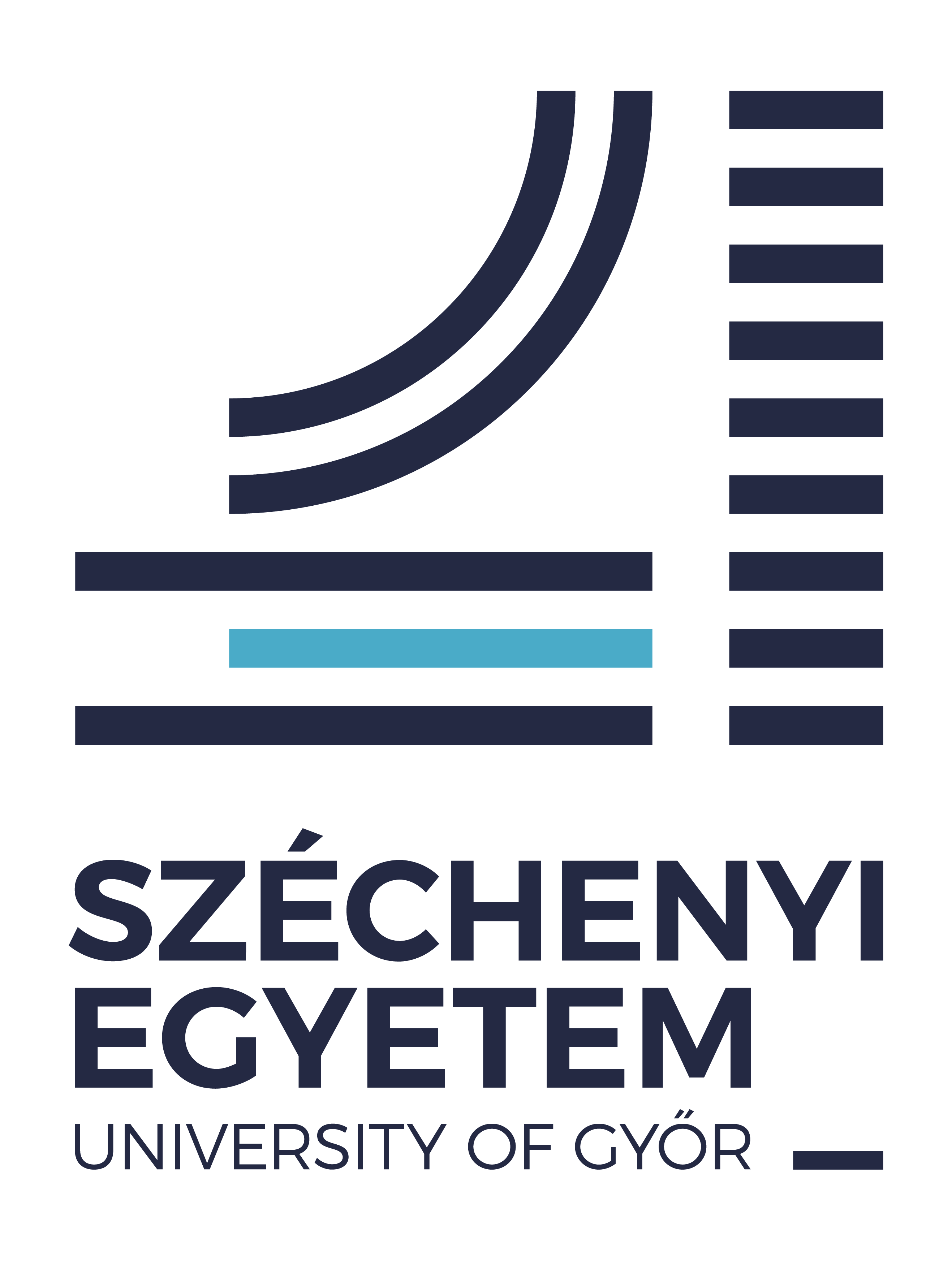 Water level hit negative record in 2022
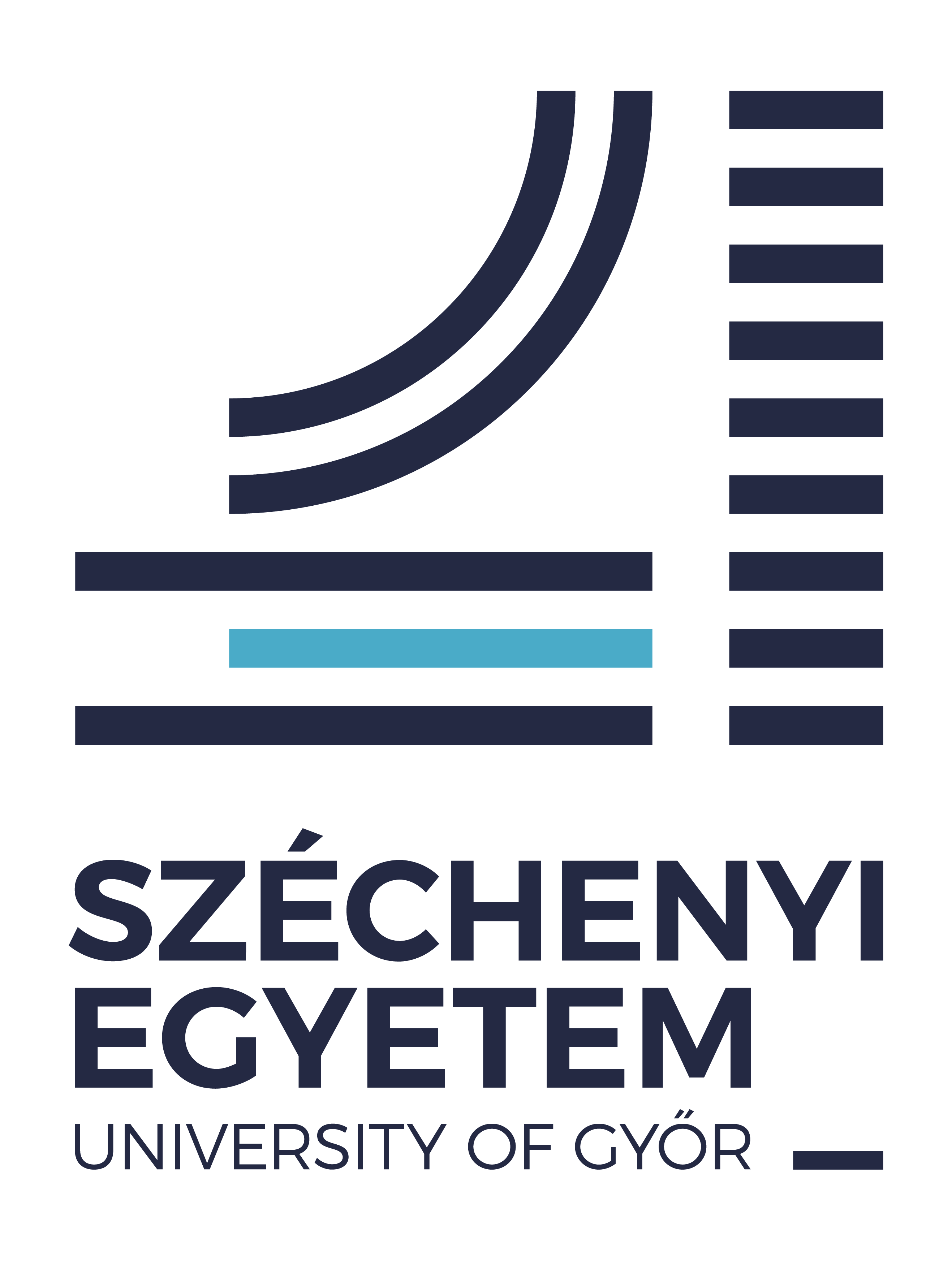 What is wrong with the current calculation method?
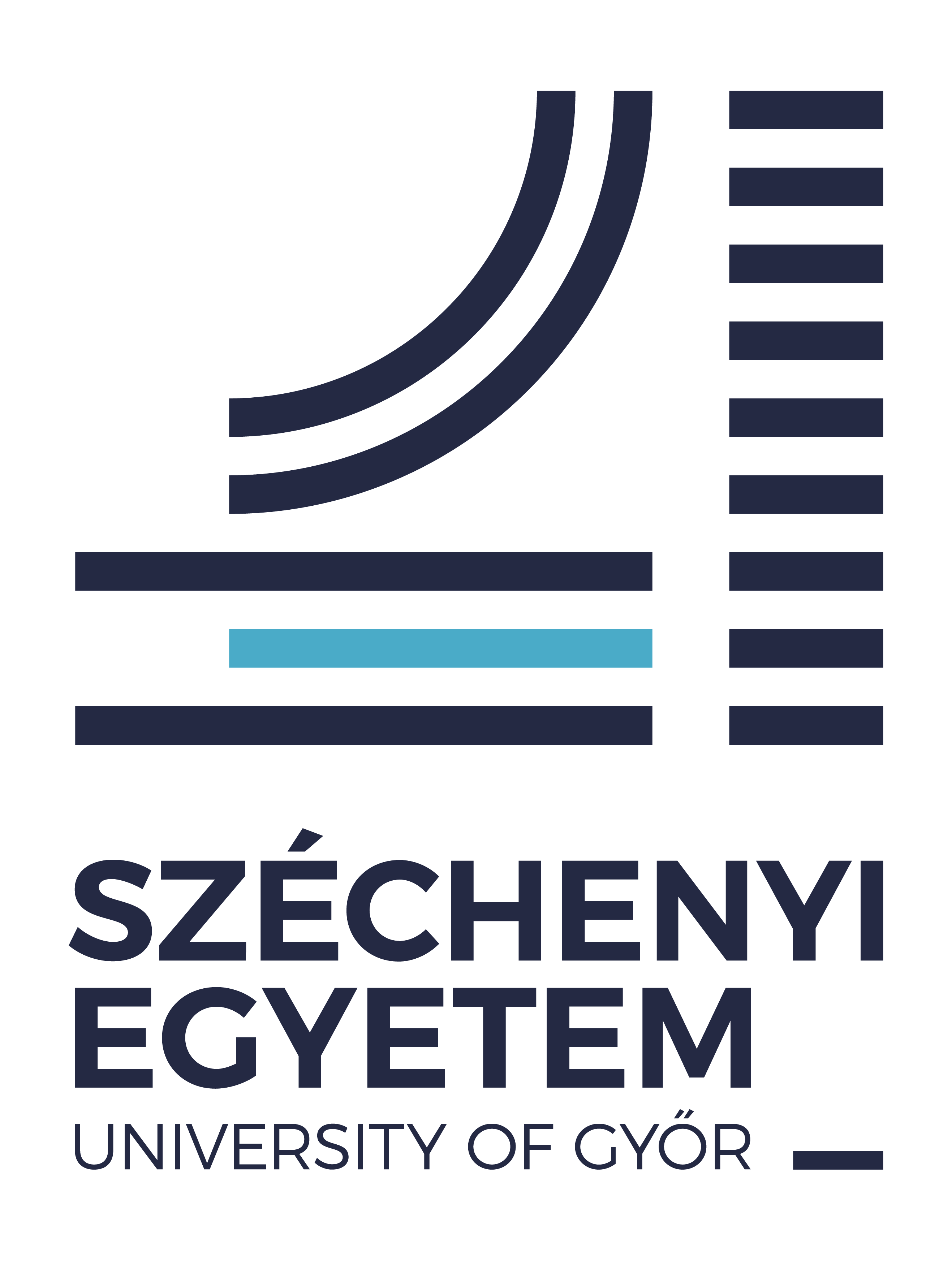 What is wrong with the current calculation method?
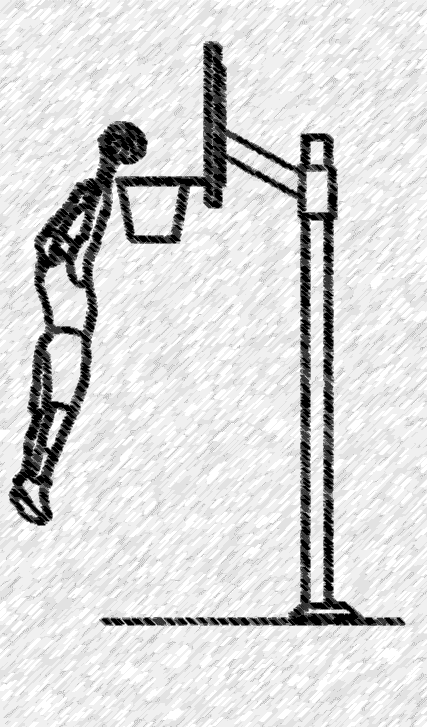 www.dimensions.com/element/basketball-hoop
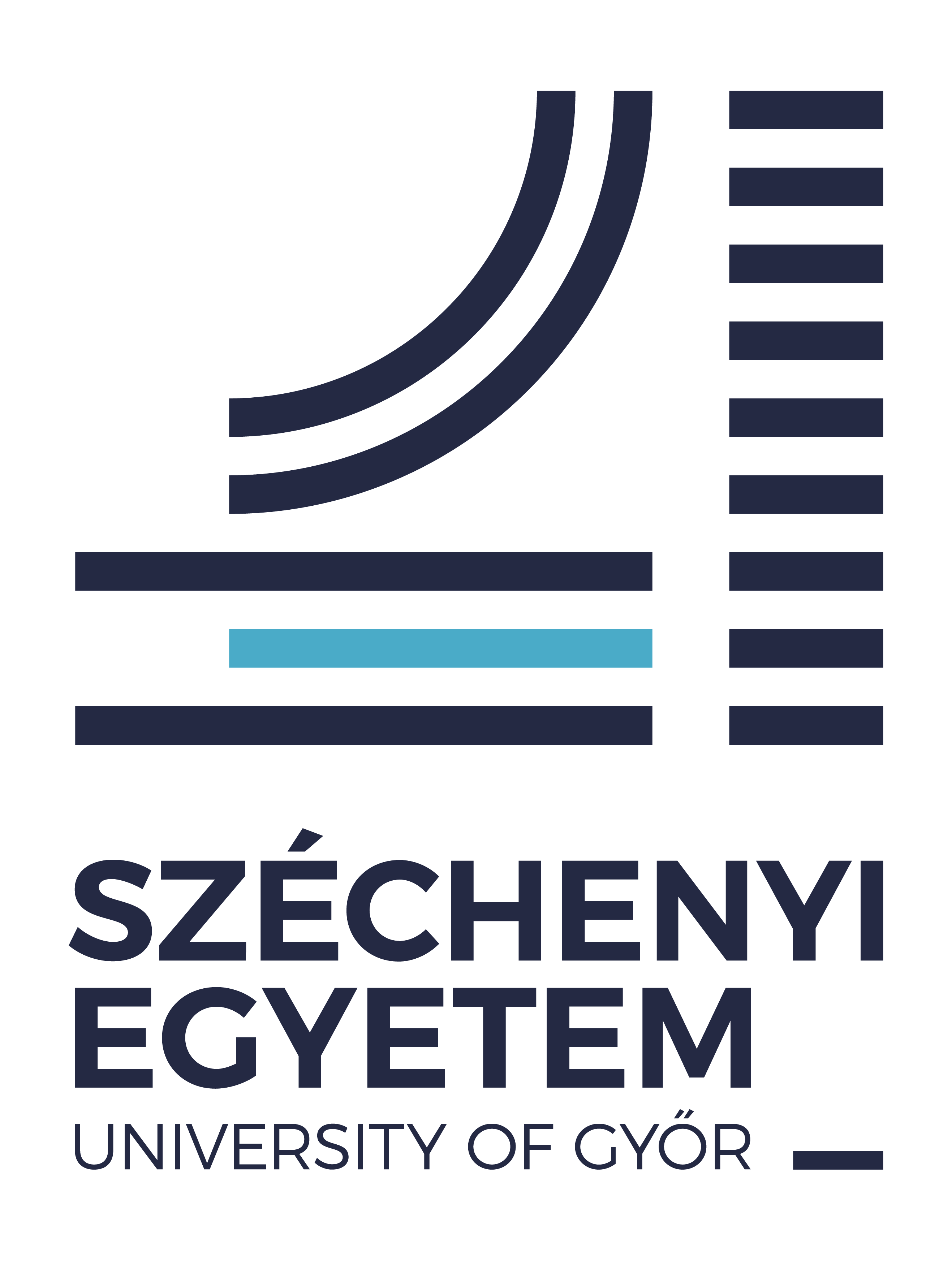 What is wrong with the current calculation method?
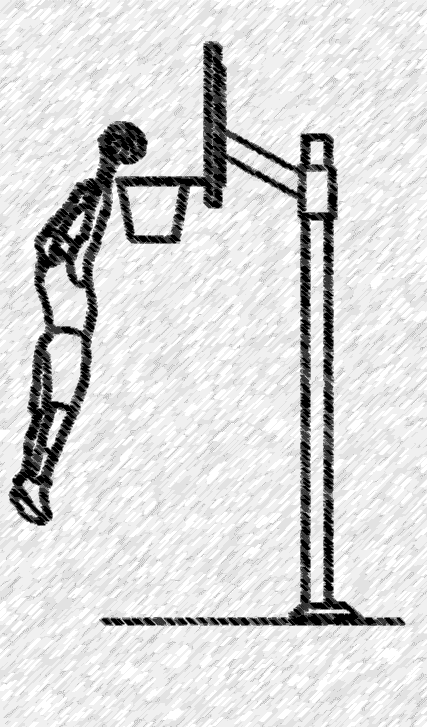 dimensions.com/element/basketball-hoop
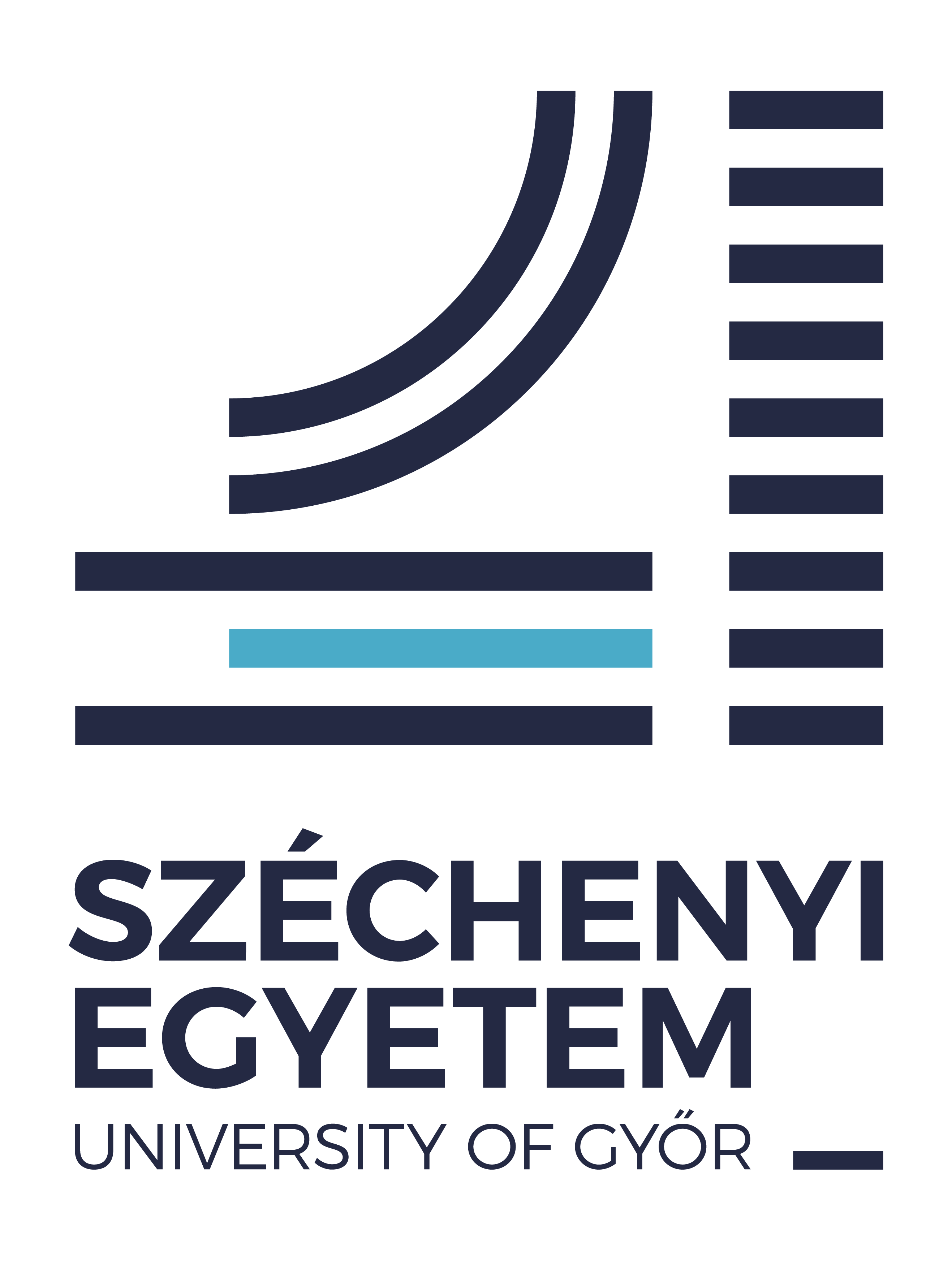 Water Budget calculation method
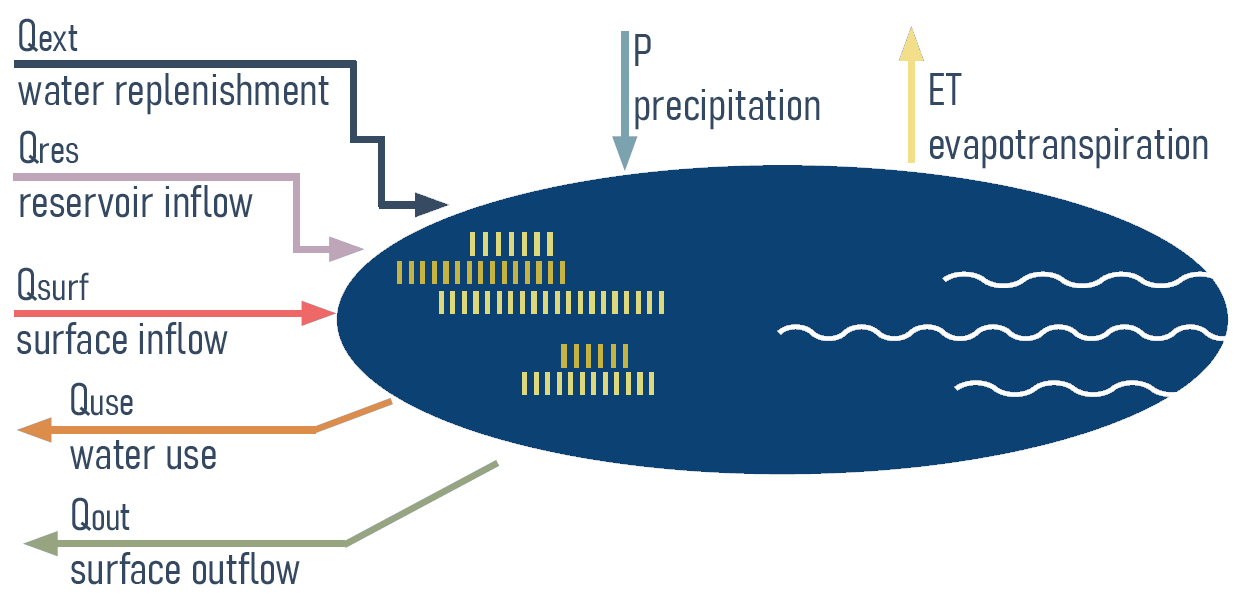 ΔH(M)
Lake Velence
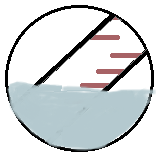 G - groundwater
CALCULATION 
ERROR:
Z = ΔH(C) - ΔH(M)
ΔH(C) = P + Qsurf + Qres + Qext – ET – Qout – Quse a
THANK YOU FOR YOUR ATTENTION!
The research presented in this PICO presentation was carried out within the framework of the Széchenyi Plan Plus program with the support of the RRF 2.3.1 21 2022 00008 project.
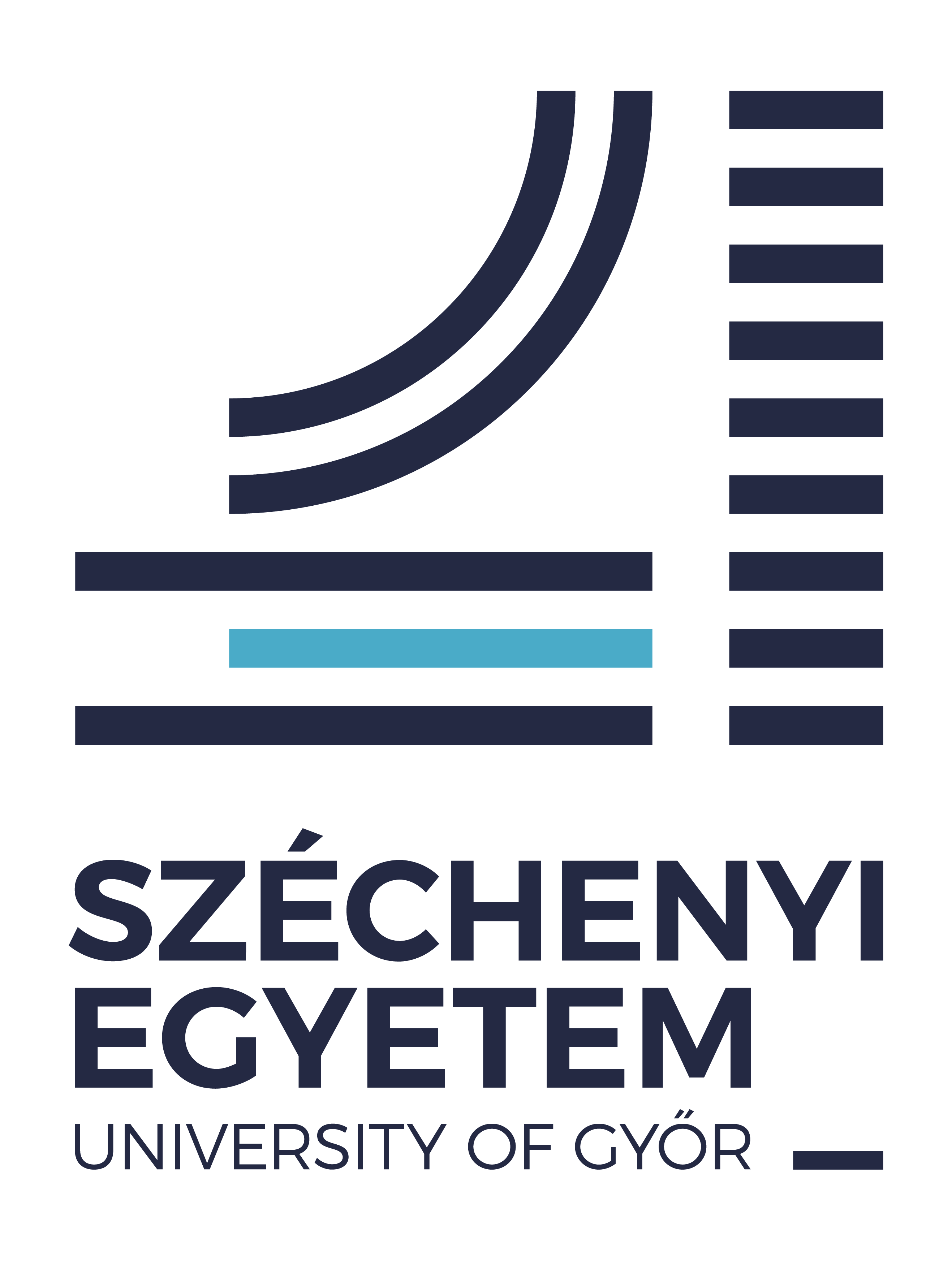 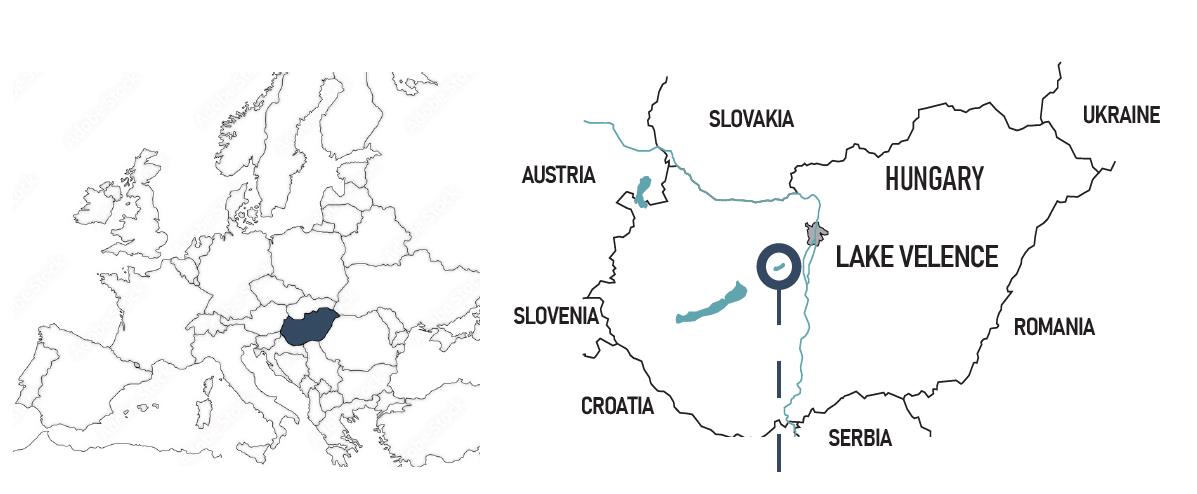 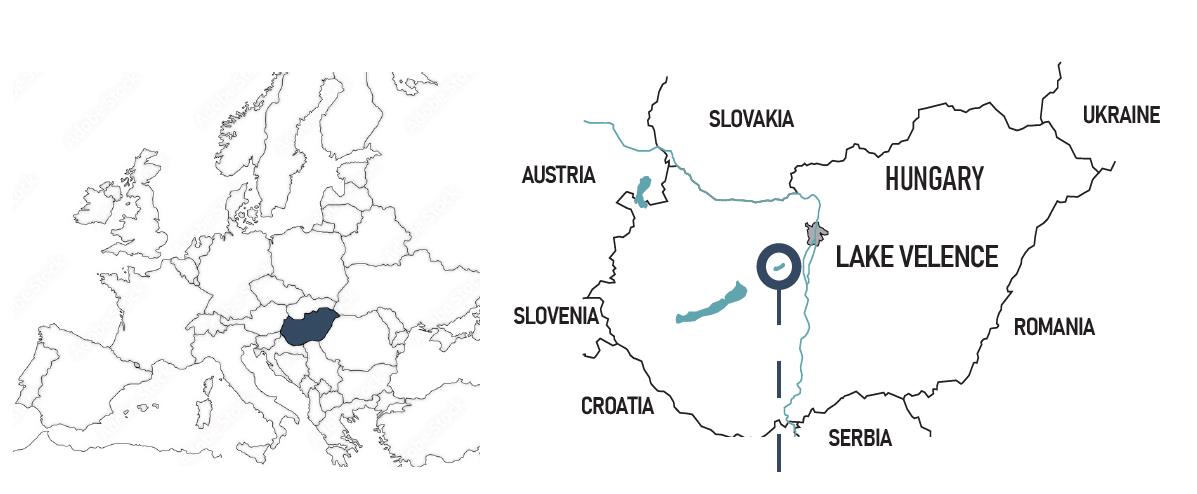 Lake Velence,Hungary
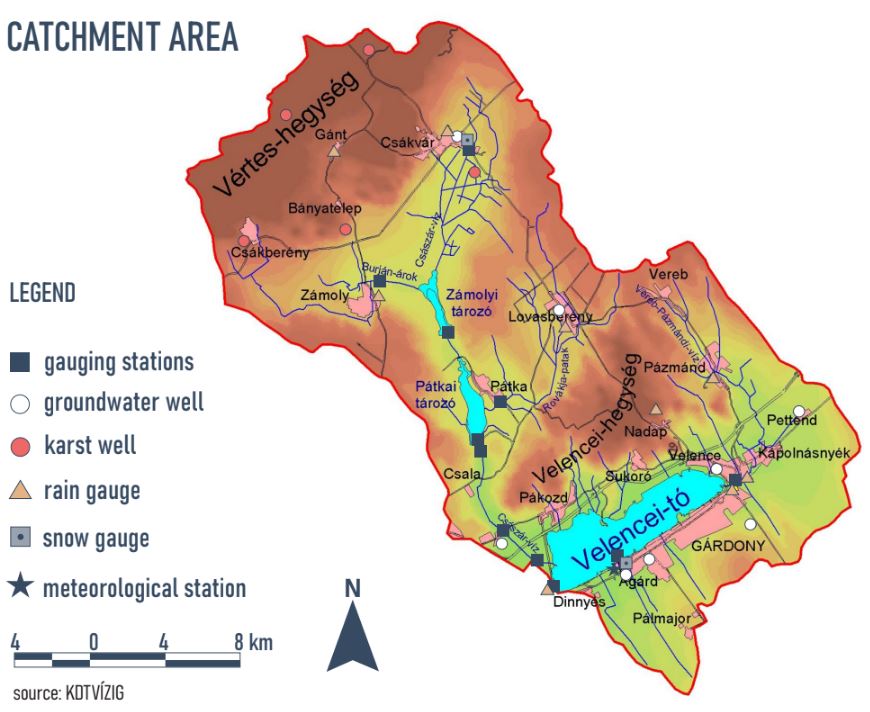 Catchment information
Total area:      	615 km2
Elevation:	100 – 325 m.a.s.l.
Precipitation average:	540 mm/yr
Water surf. Evap. ave.:	930 mm/yr
Reservoirs:      	2 large, several smaller
Lake dimensions:	L = 10 km
	W = 2.5 km
	H = 1.9 m   !!!
KDTVÍZIG
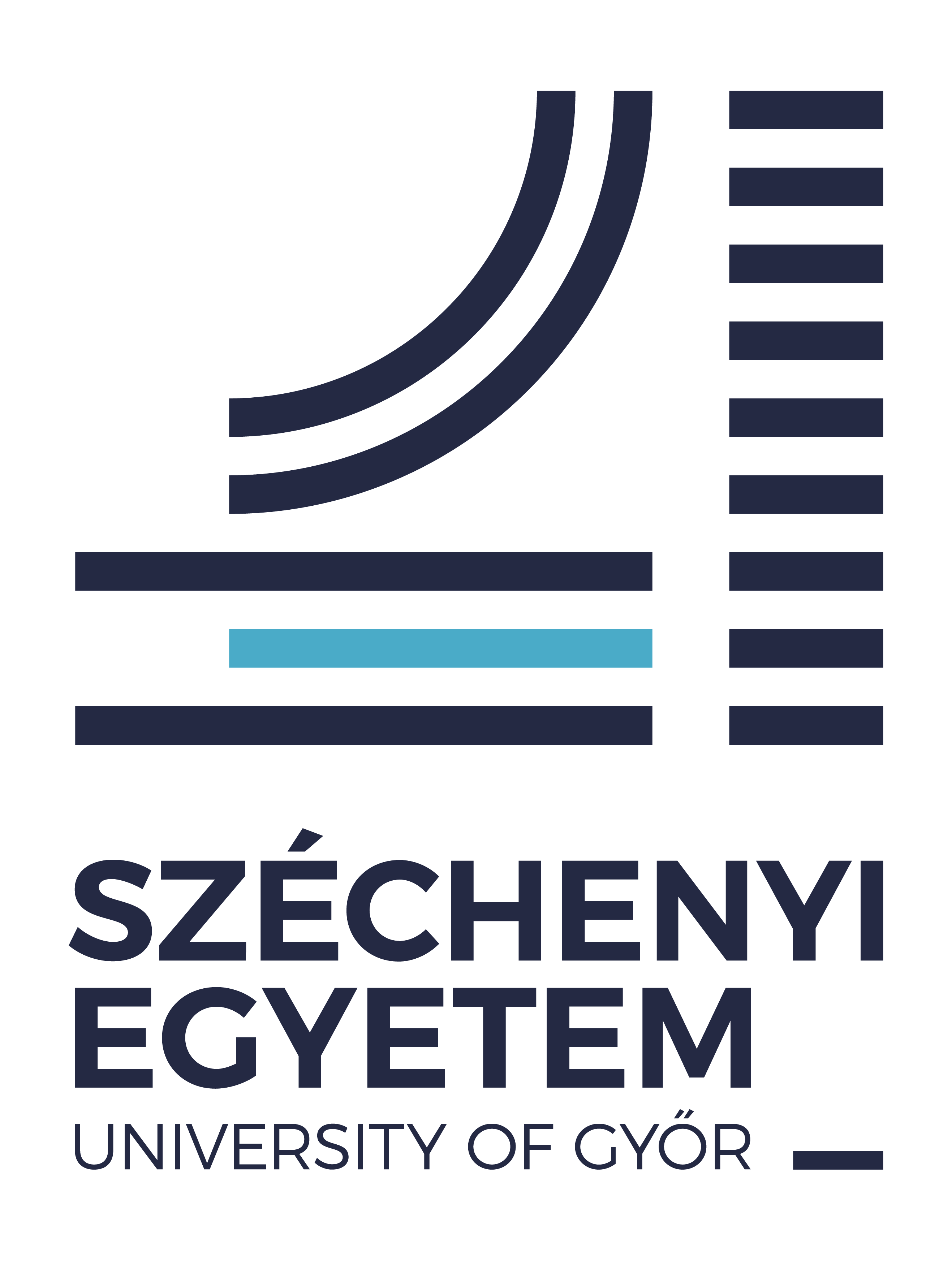 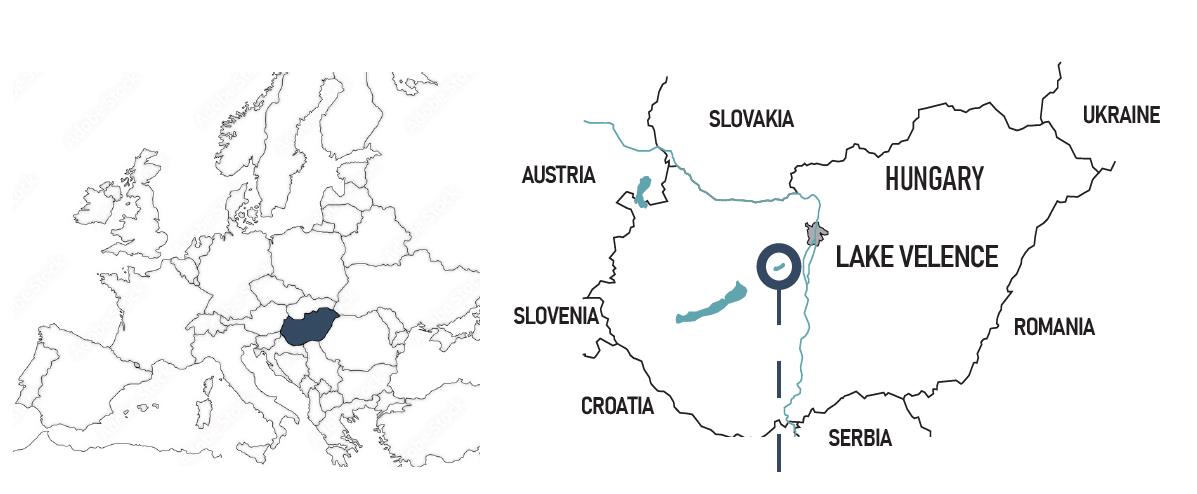 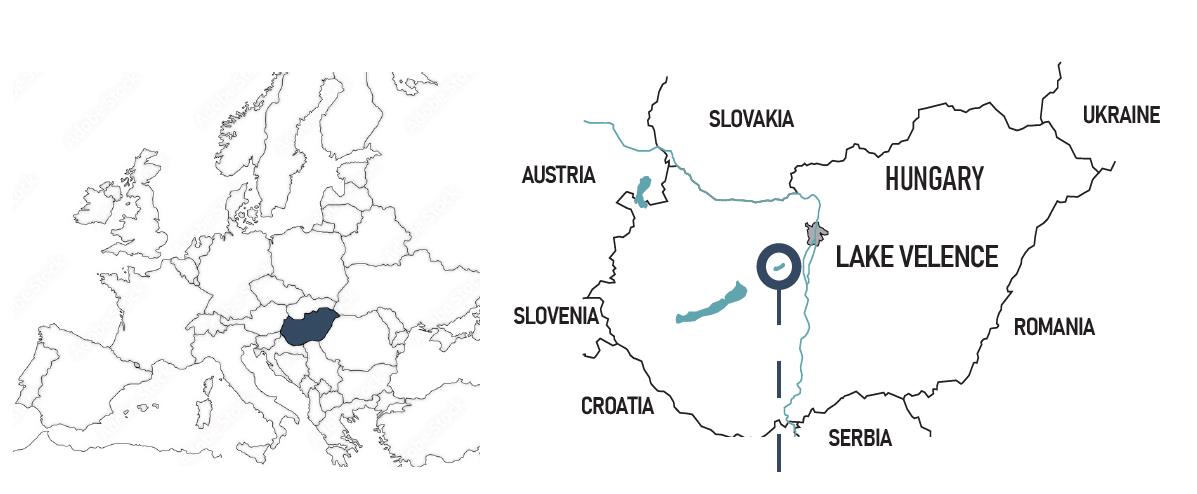 Lake Velence,Hungary
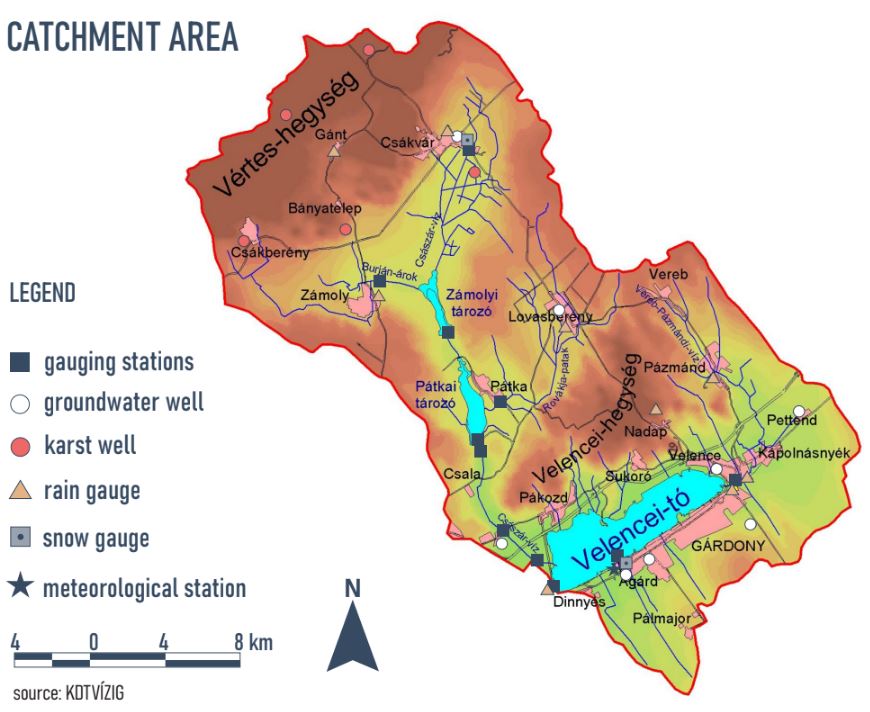 Water budget contributions
(based on the current calculation method b )
KDTVÍZIG
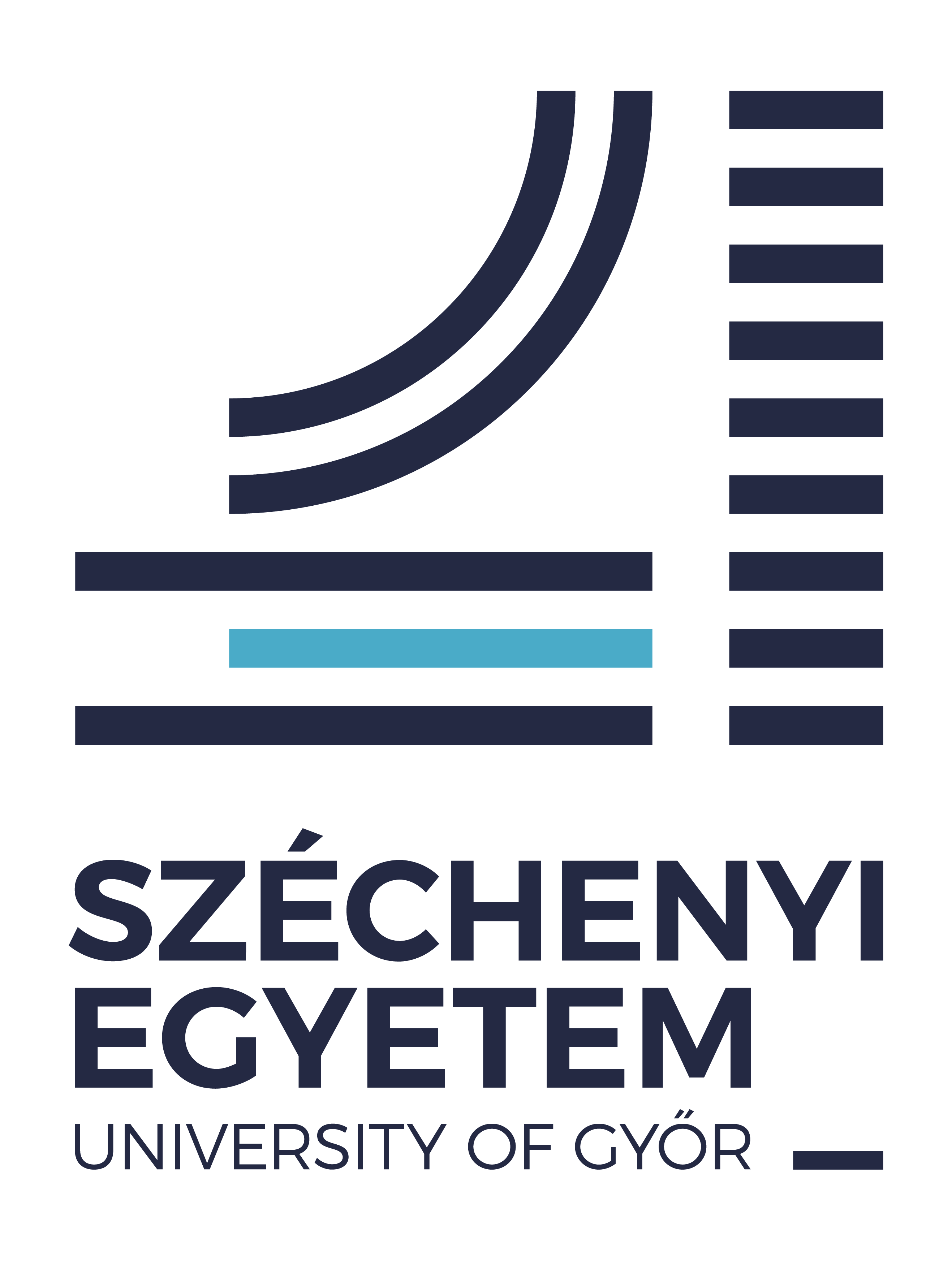 Calculation error – definition
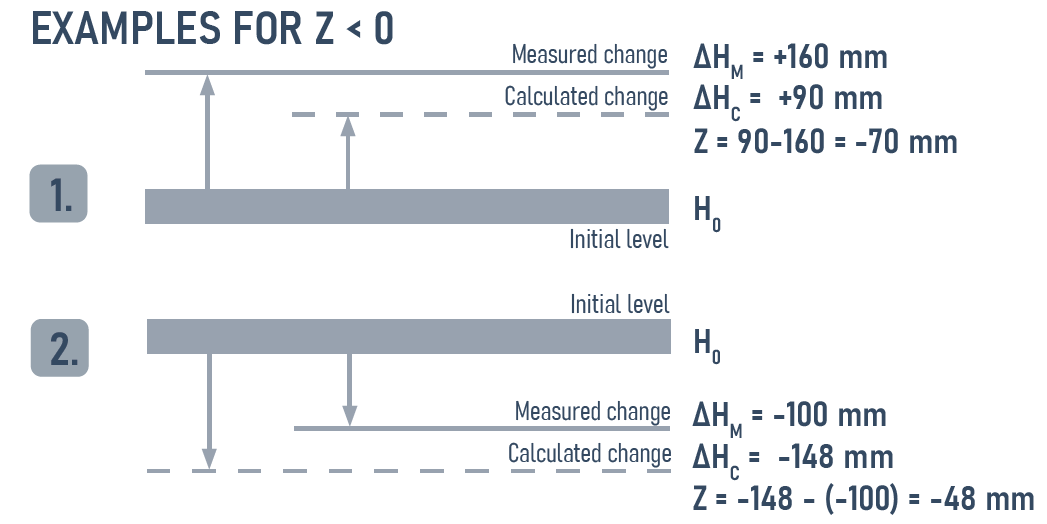 CALCULATION ERROR: Z
Z = ΔH(C) - ΔH(M)

ΔH(C) – calculated change in water level

ΔH(M) – measured change in water level
Negative Z value means underestimating influxes and/or overestimating outfluxes
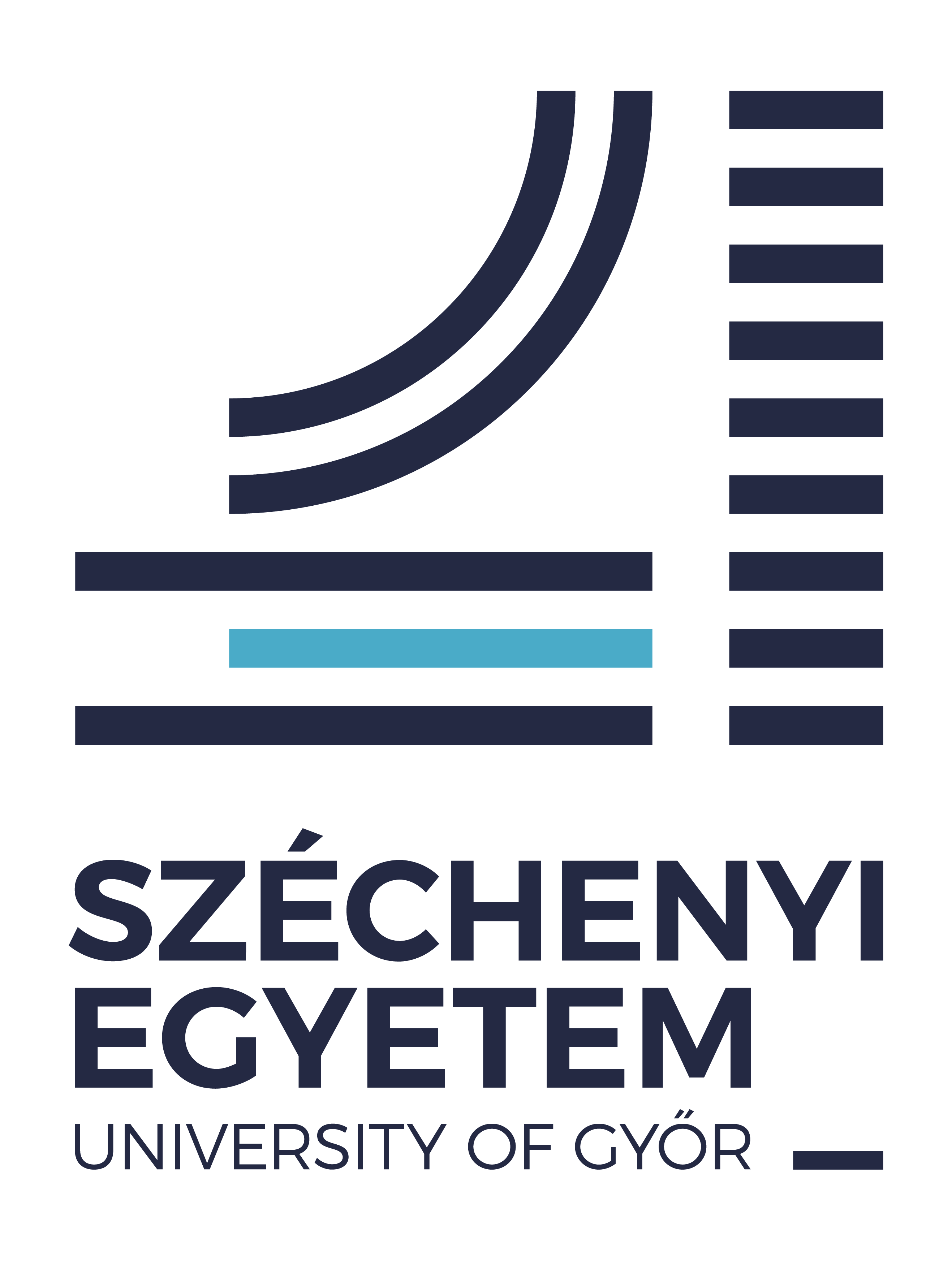 Calculation error – annual values
Weak negative correlation (-0.33) between P and Z
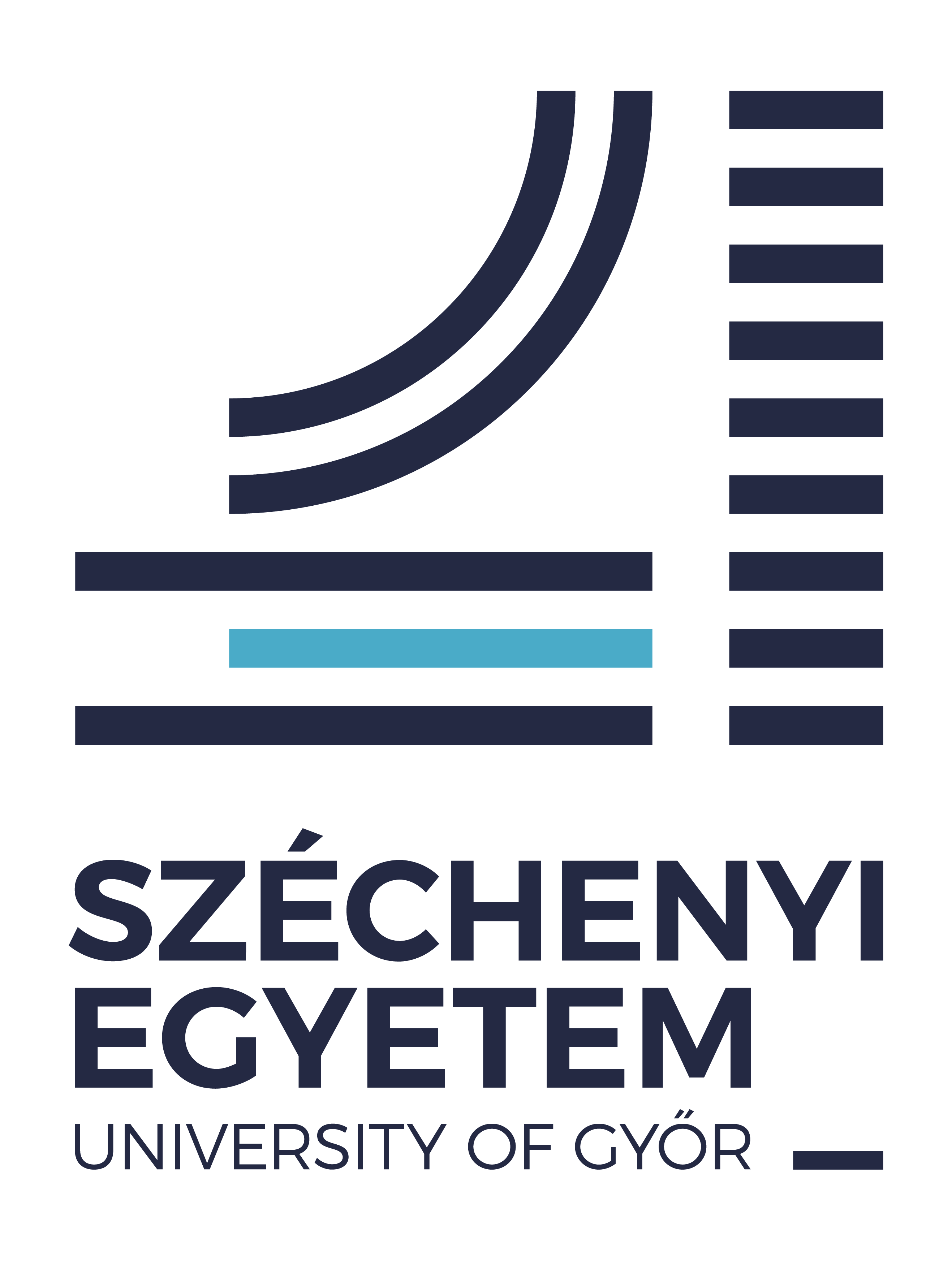 Calculation errors – monthly values
Annual errors accumulate in Jan-May period!
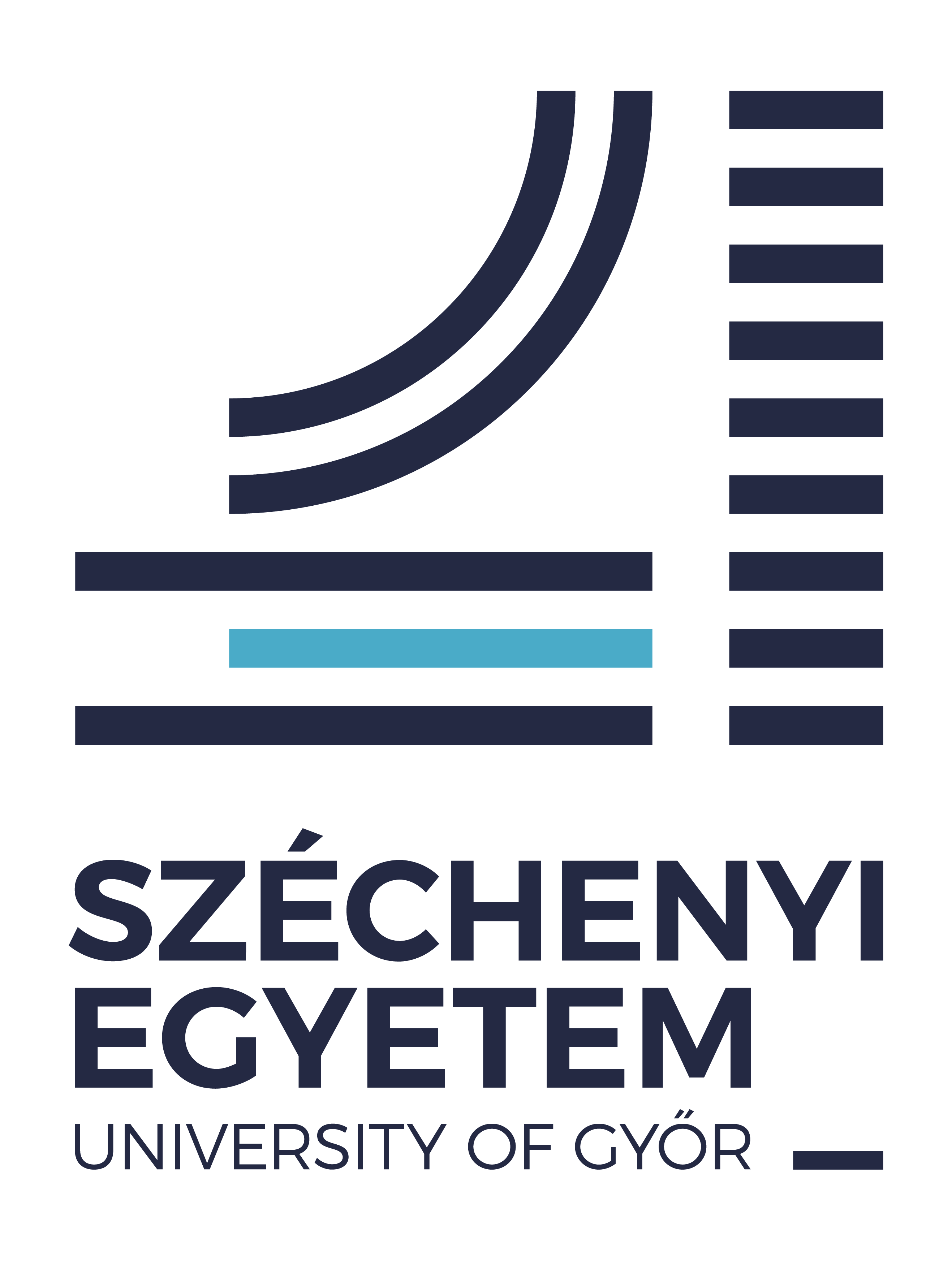 Evapotranspiration - current method
Calculation method:  c
Based on ground measurements of temperature, windspeed, vapour pressure, and pan evaporation at Agárd.

Winter:
XI. – III.: modified Meyer equation:
P=0.55 × [(E-e)/1,33]0,9 × (1+T/273)9 × (1+0,015 × u)2 × n   [mm/month]

Summer:
IV. – X.: pan evaporation (A), with reed constants (K):
P=1,11 × (0,58+0,42×K) × A0,79 × (1+u)0,13 × n    [mm/month]
Main focus on the January - May period
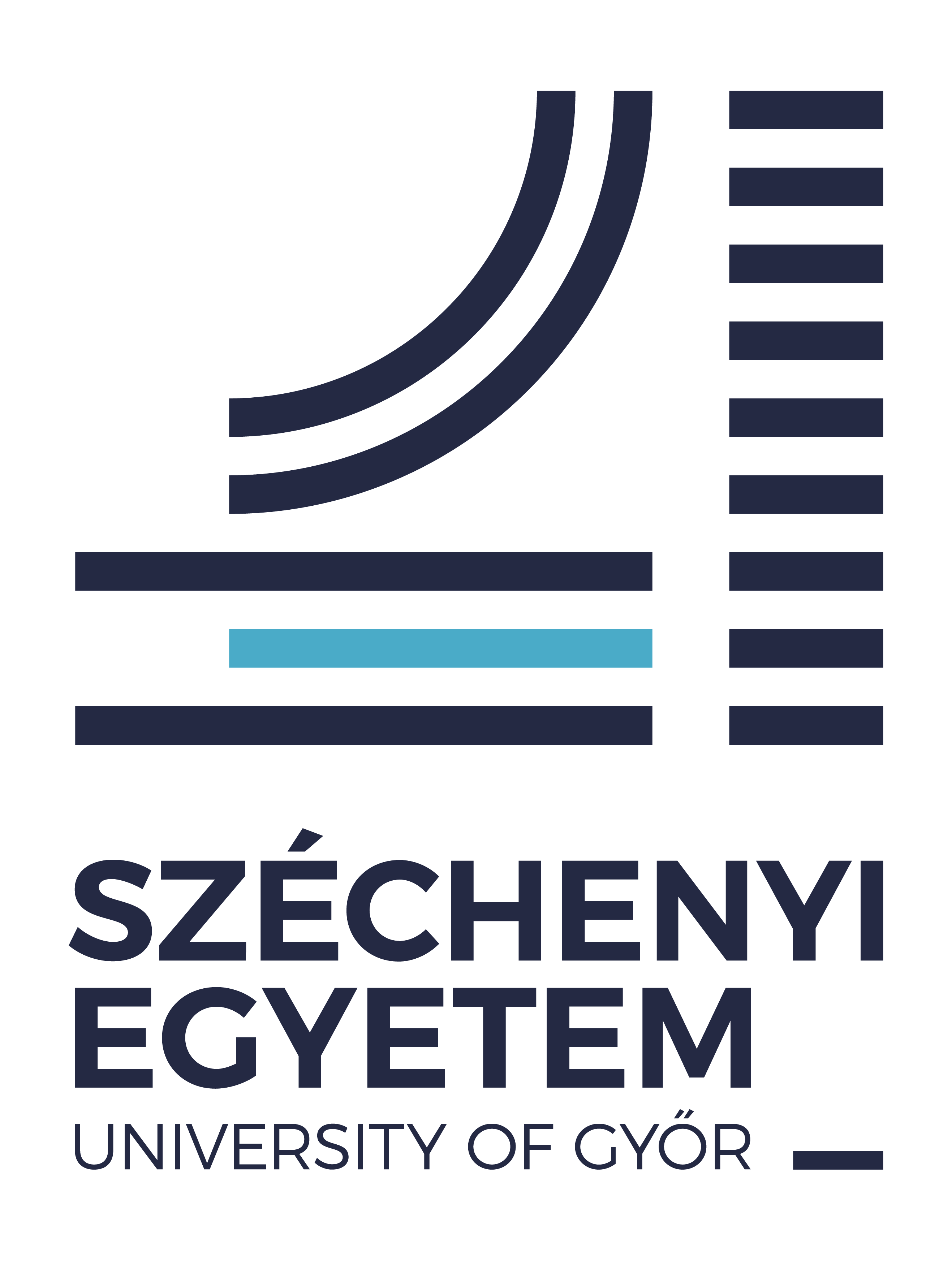 Evapotranspiration – satellite data
Google Earth Engine ET products d:
GLDAS:	Nasa GLDAS V2.1

M-500: 	Modis 500 m, 8 day
	
ePML-V2: 	Penman Monteith-	Leuning 	(Modis500, 8day, 	GLDAS 	forcing data) Zhang et al., 2019

dGEE code: https://github.com/mikhailsmilovic/Earth-Engine/blob/main/ET

f EEFLUX:	LANDSAT 30×30 m – METRIC 	method (Allen et. al 2007)
GEE products yield low ET, EEFLUX closest to current results
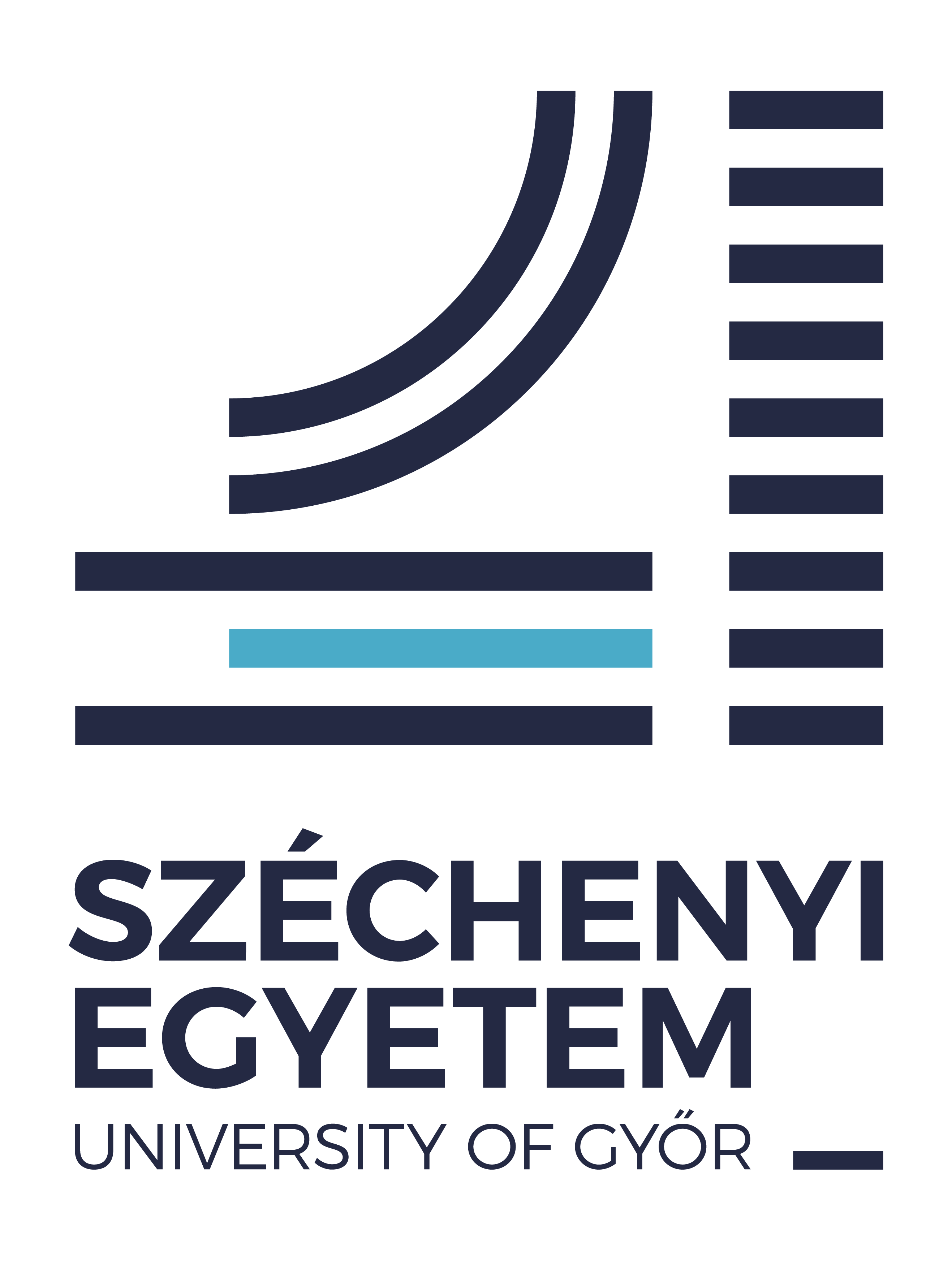 Evapotranspiration – EEFLUX-METRIC
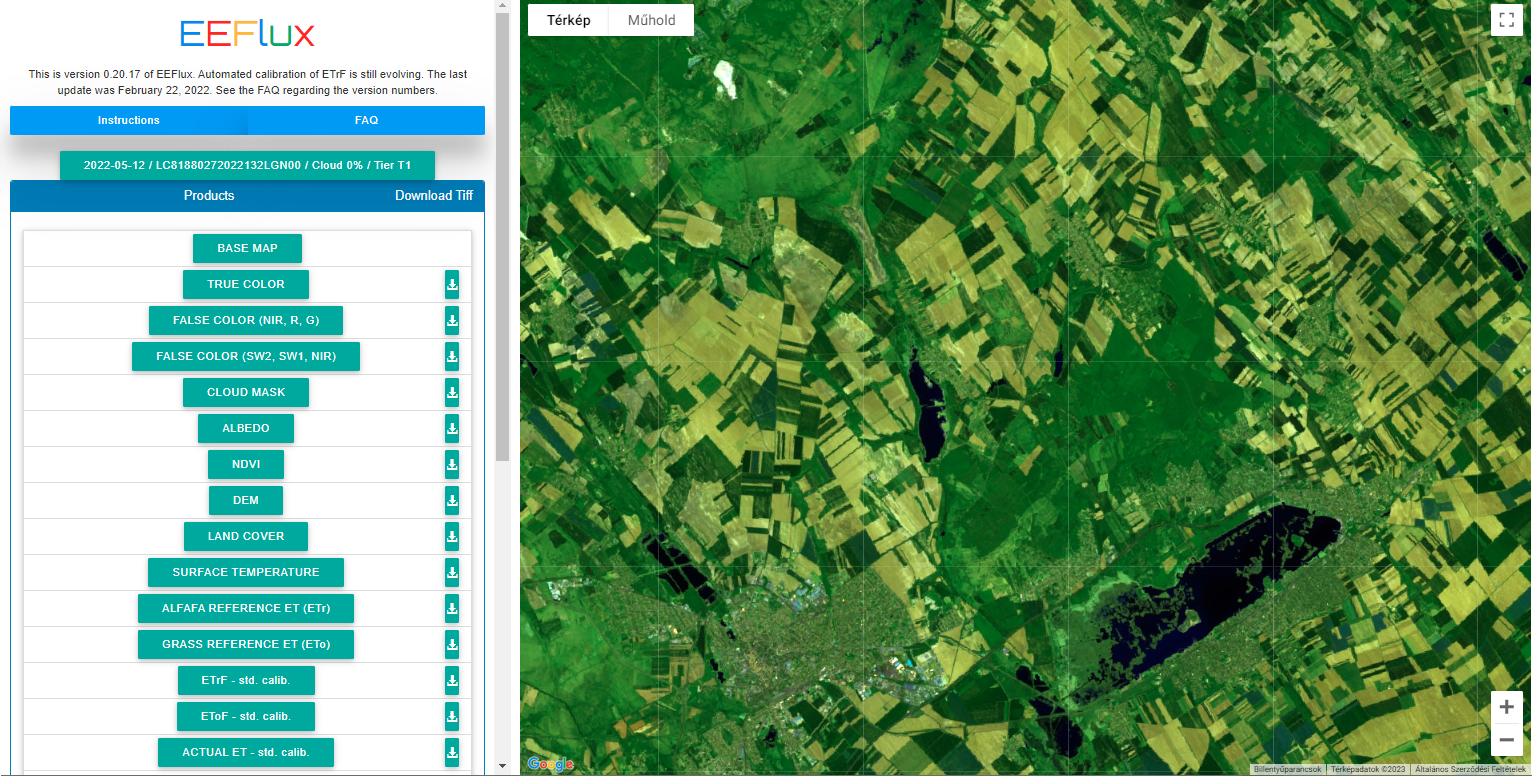 Satellite data:
Landsat images – high resolution (30×30 meter) imagery of  atmospheric variables
 
METRIC method:
Automatic calibration of Energy Balance equations with Penman-Monteith method

Image frequency:
~ 1-2 weeks, but clouds and other anomalies occur
Clouds and other anomalies can cause large time-gaps!
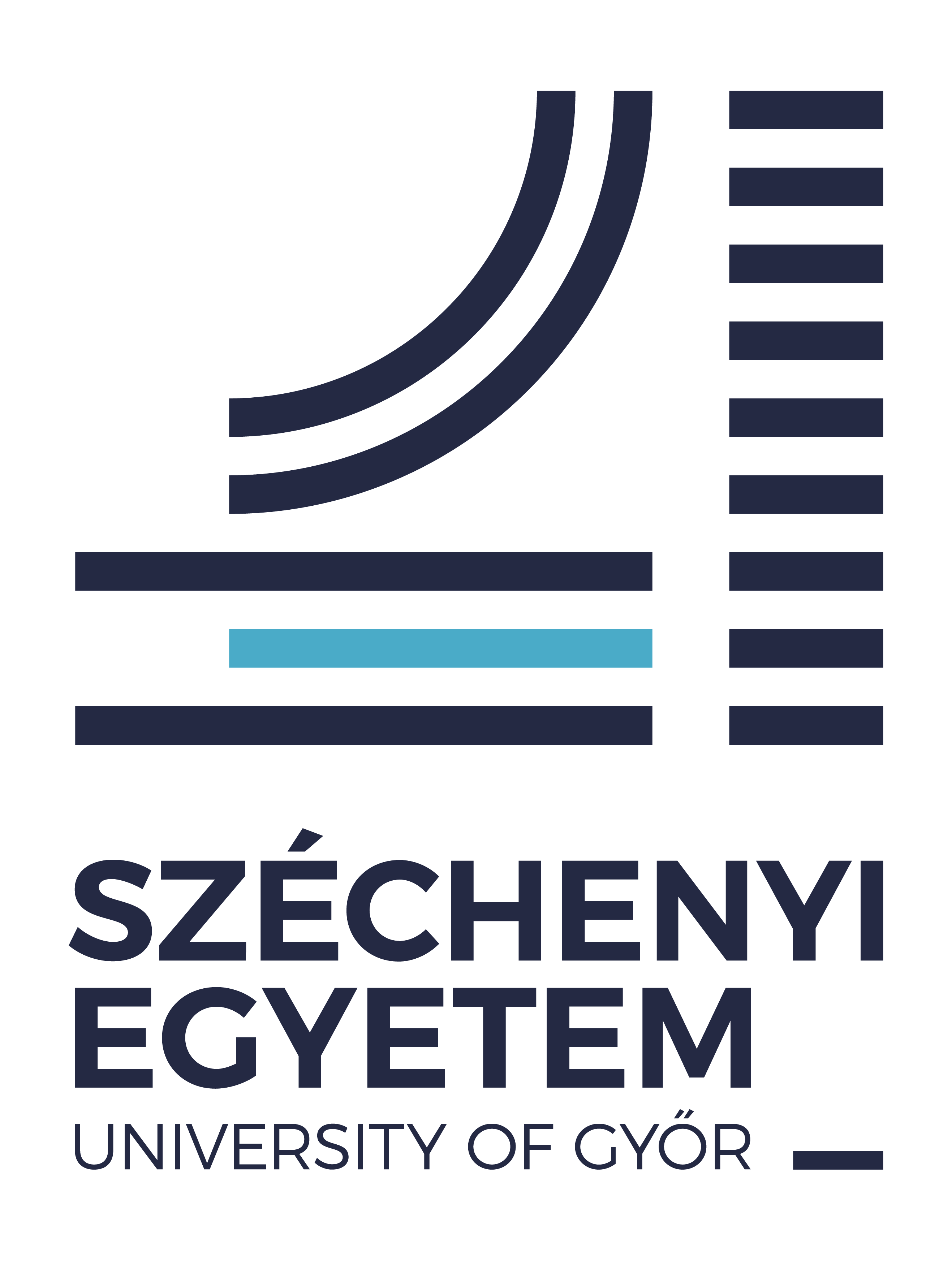 Evapotranspiration – EEFLUX-METRIC
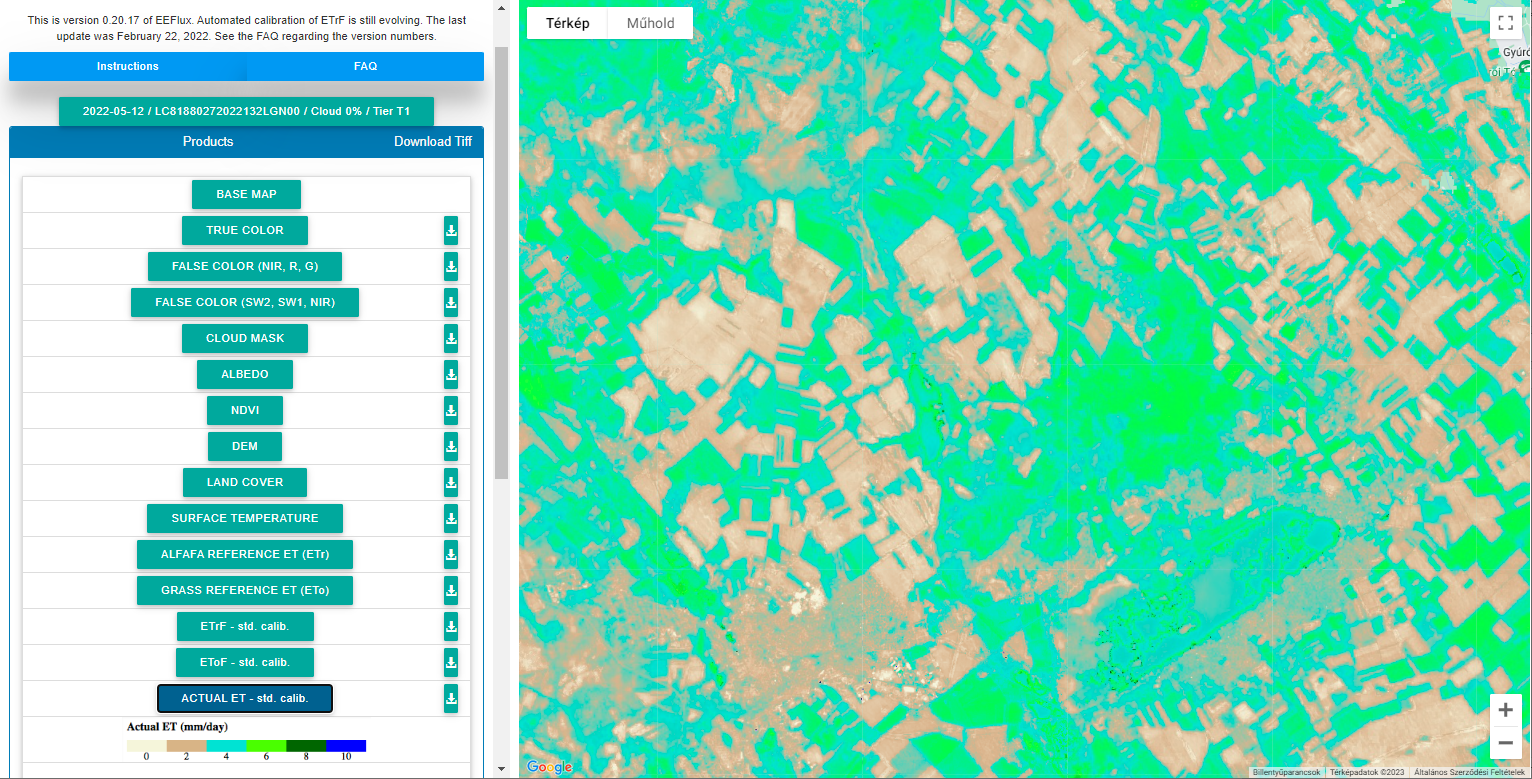 With EEFLUX slightly smaller ET values for Jan-May period!
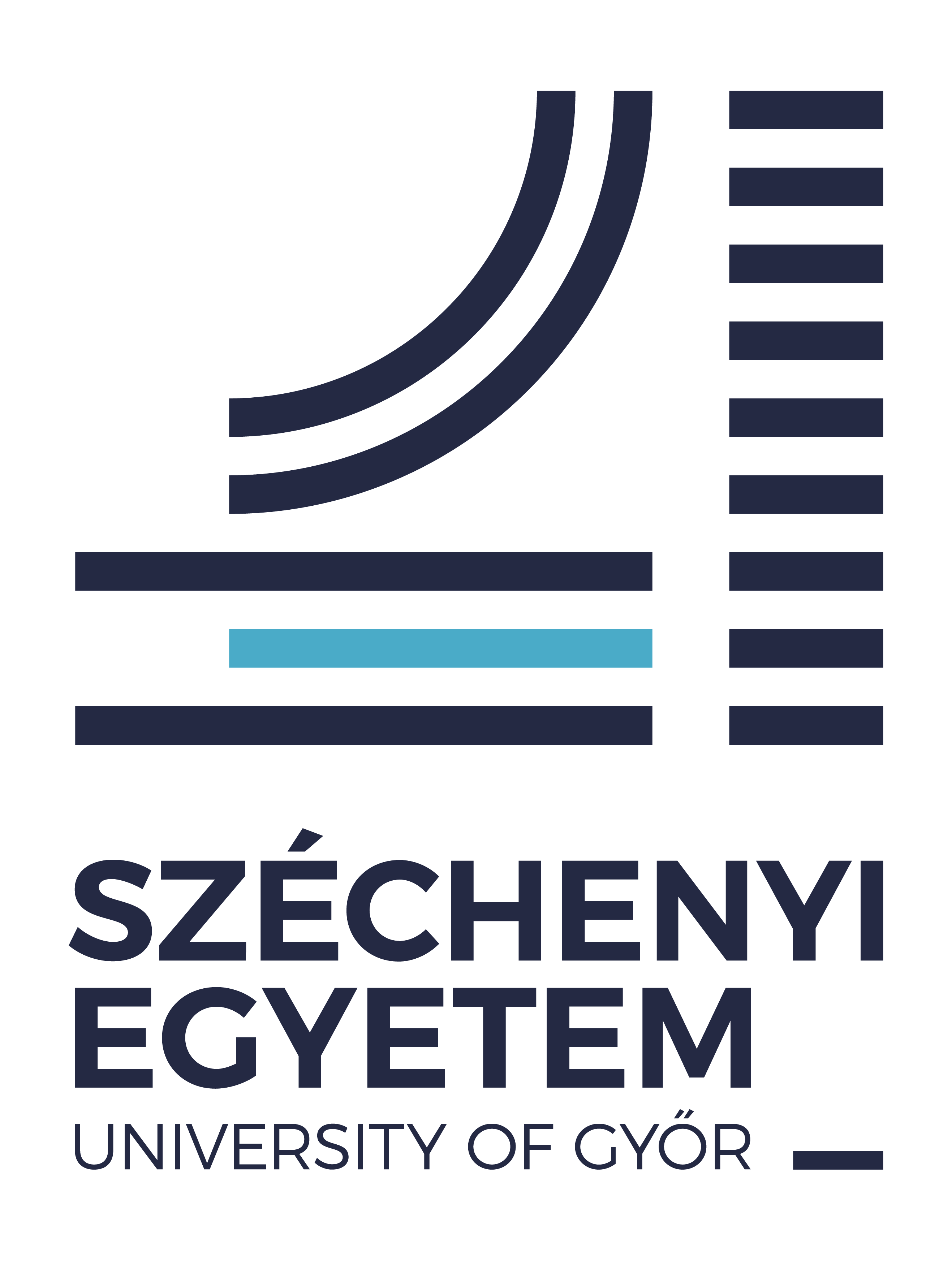 Groundwater flow mappingg
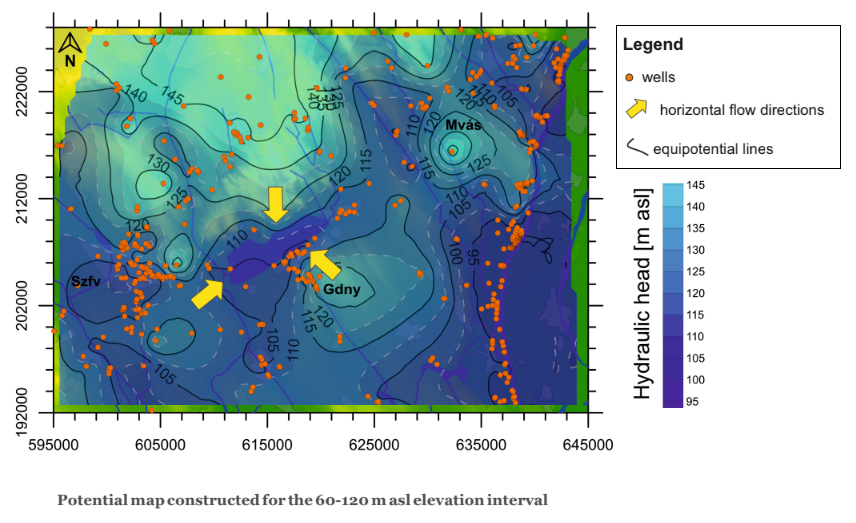 Calculation method: 
Currently, the groundwater component is not included in the Lake Velence water budget calculation!
However evidence shows, that it should be included.
Modelling the groundwater flow system is in progress.

g Research paper:
P. Baják et. al, "Integration of a Shallow Soda Lake into the Groundwater Flow System by Using Hydraulic Evaluation and Environmental Tracers," Water 14, 2022, 951 doi:10.3390/w14060951
P. Baják et. al, 2022
GW modelling of Lake Velence: EGU-HS8.2.3 - Friday
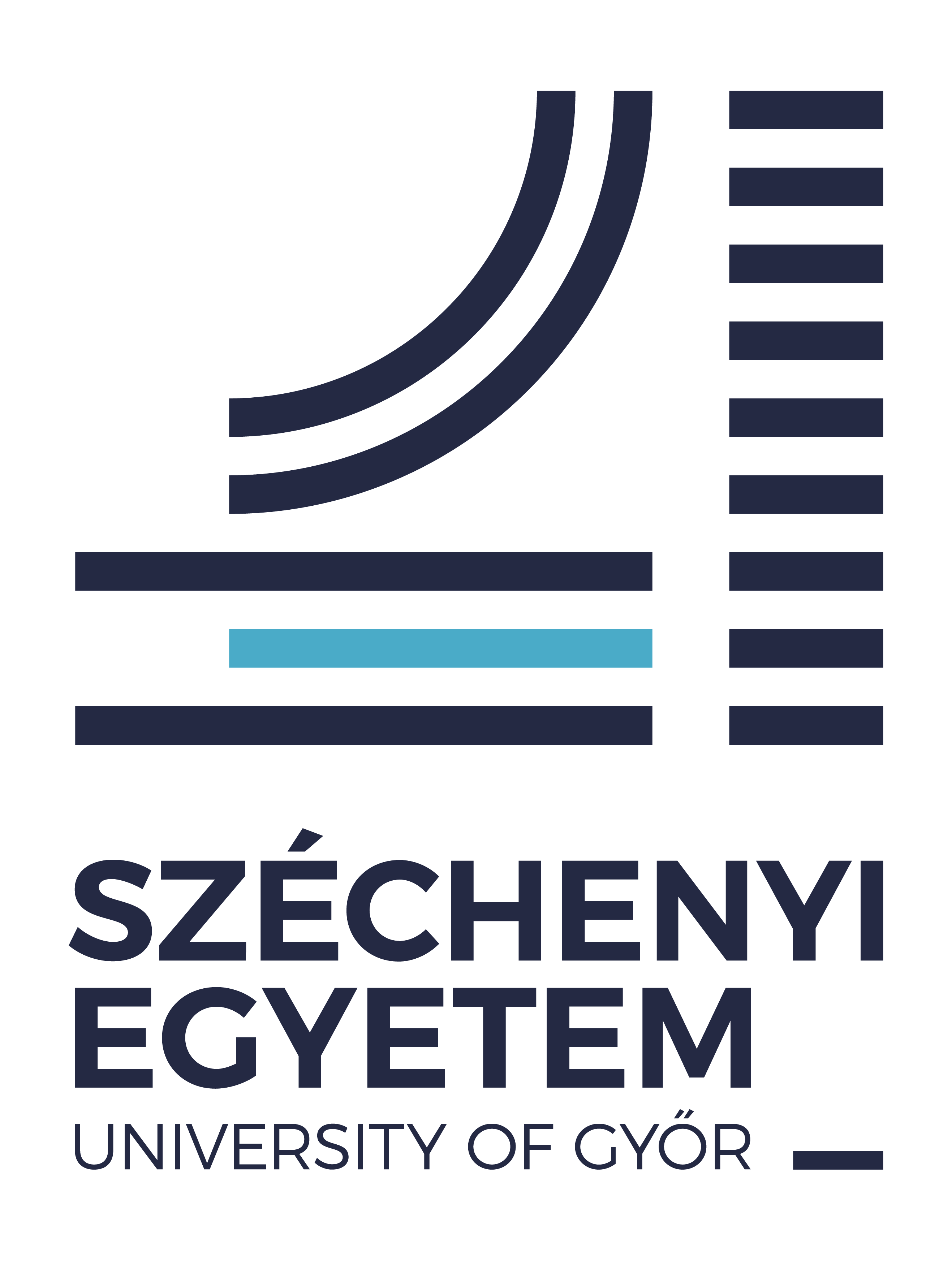 Surface inflow - current method
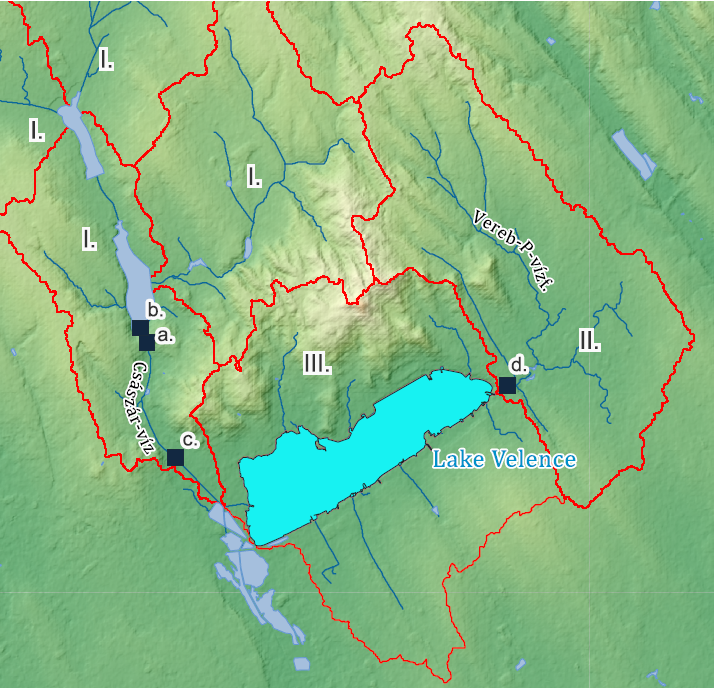 Calculation method: c
	based on hydrological analogy 
		constants calculated in 1970-s
I. Császár-víz:
		QCSV = [Gauge (a.) – Gauge (b.)] × 2.63

II. Vereb-P. vízf.:
		QVPV = Gauge (d.)

III. Lake direct catchment:
		QLDC  = Gauge (d.) × 0.84
Need to revisit calculation method, include gauge (c.)
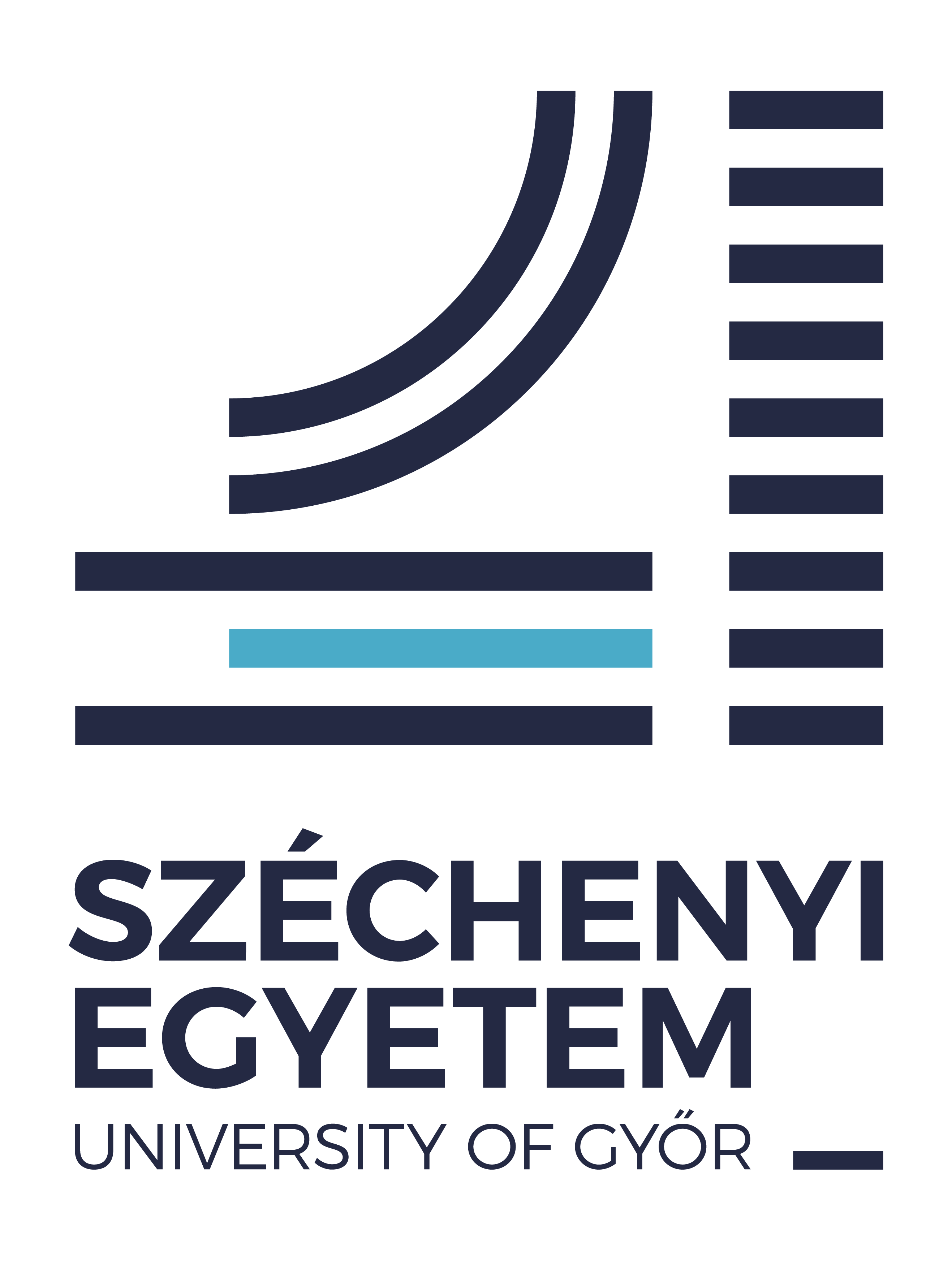 Precipitation – current method
Calculation method: 
Based on ground measurements, averaging data from 4 stations

No stations on the north shore of the lake.

Slight increasing trend in annual precipitation.
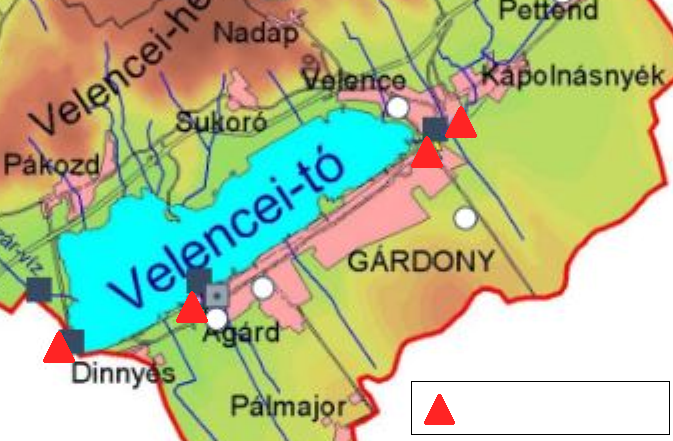 rain gauge
KDTVÍZIG
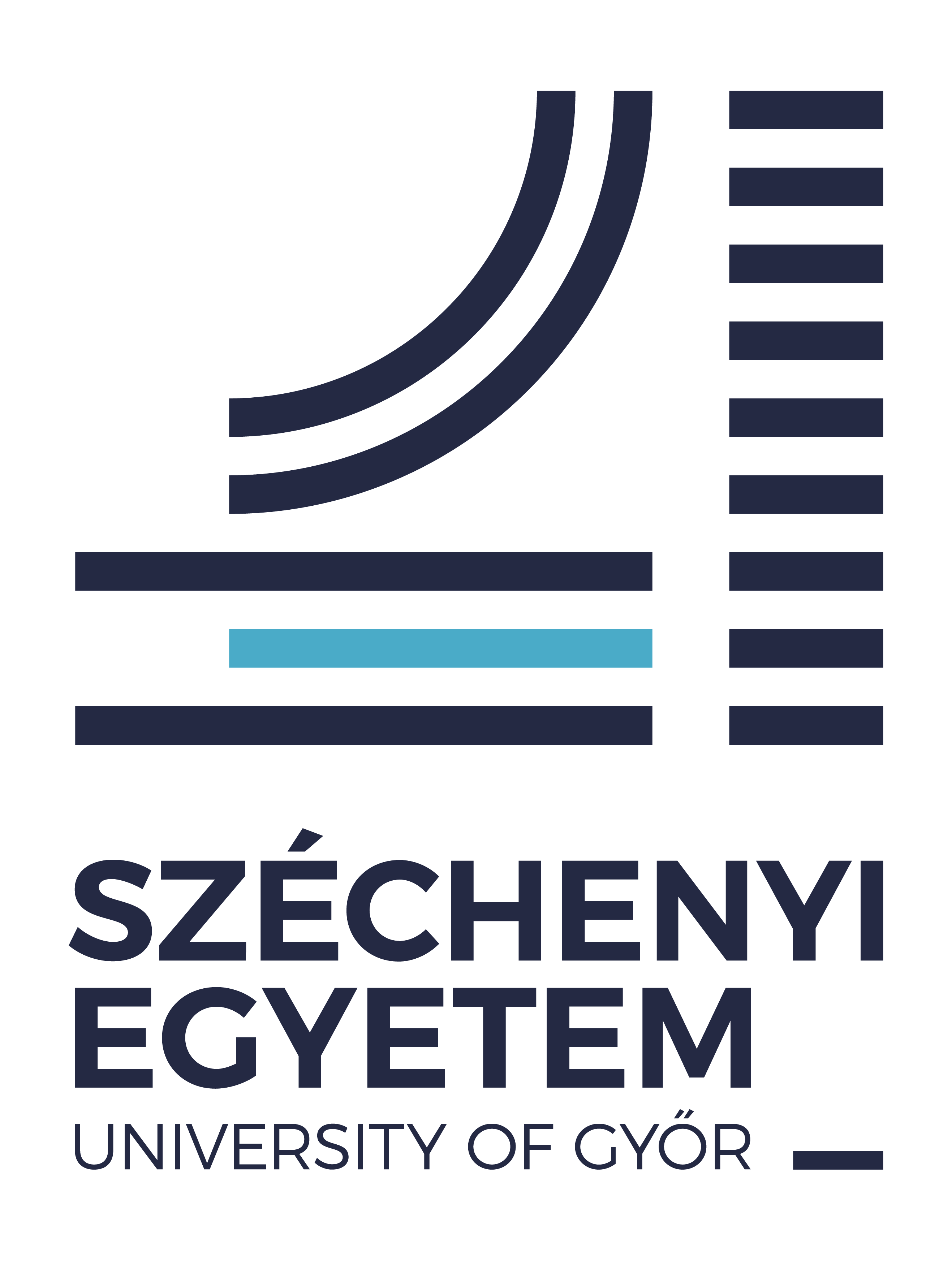 Water replenishment from reservoirs (Qres)
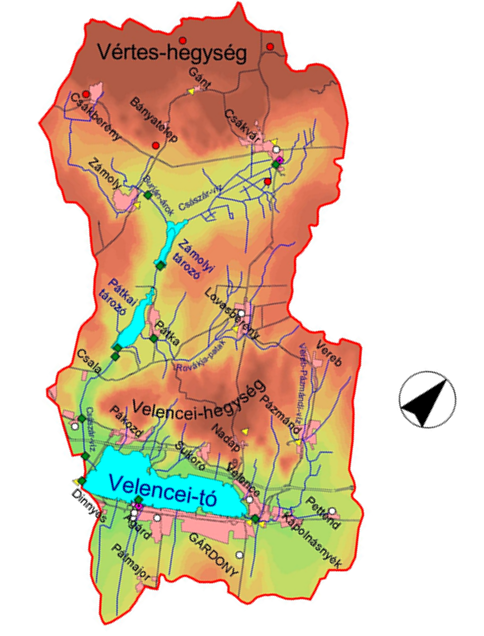 Reservoirs:      	
Reservoir 1 (Zámolyi):   max:  4 Mm3
Reservoir 2 (Pátkai):	    max:  7 Mm3

Lake Velence at stage 140 cm:  41 Mm3 
Operation:
Filling up from floods, replenishment if lake level goes below 140 cm.  

Calculation method: 
Based on discharge curves of gates.
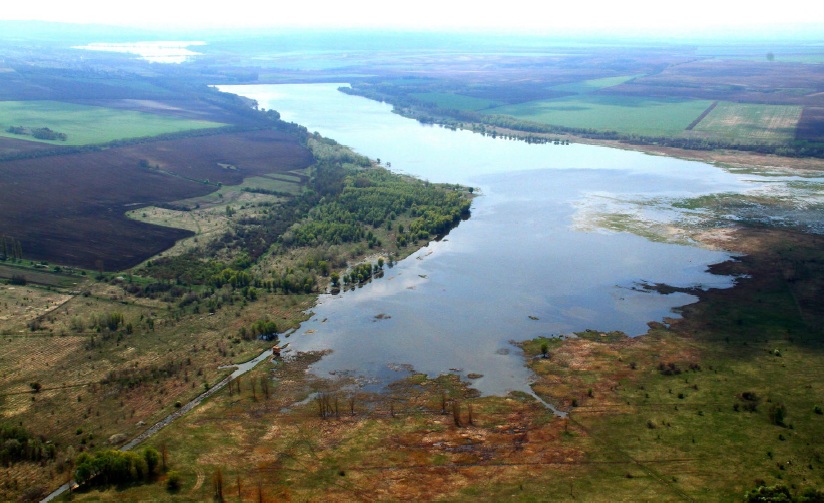 Aquamagazin.hu
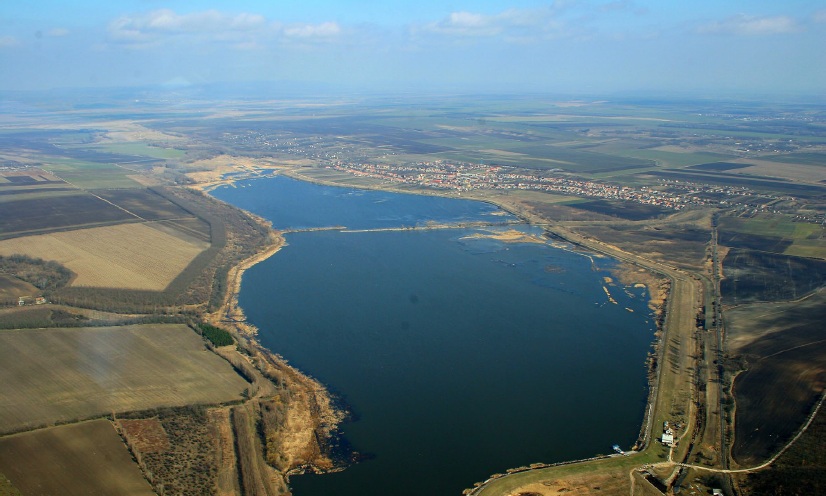 Aquamagazin.hu
KDTVÍZIG
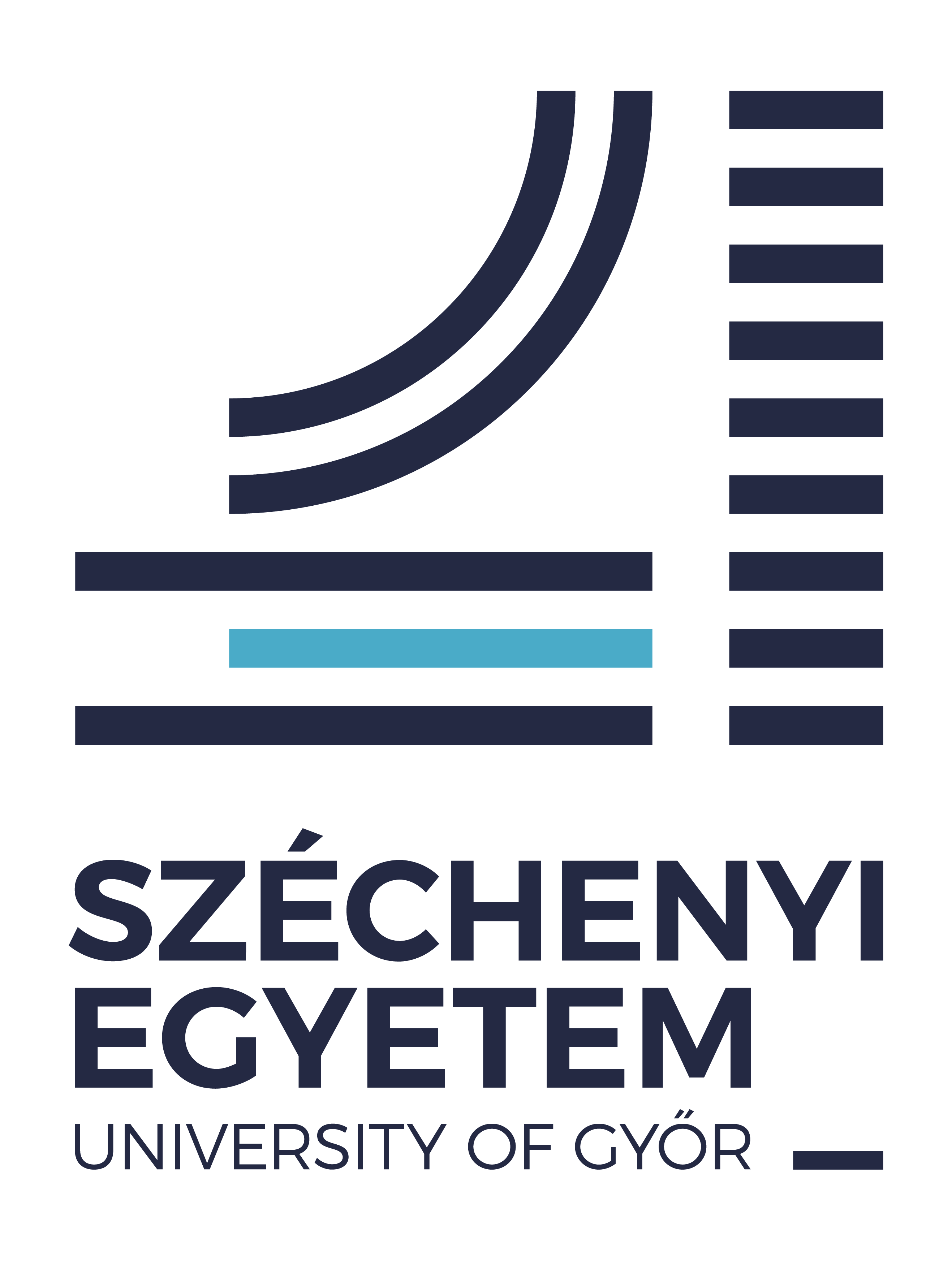 External water replenishment (Qext)
External water replenishment in 1993-1994: 
  why?	  	water level under min. 			operational level for 3 			consecutive years
  how?   	building a pipe system to divert 		karst water from an existing  		mine dewatering well
  how much?	  ~ 11 Mm3
 
External water replenishment 2023 ?
  Not yet!
  But ongoing negotiations on possibilities.
External water replenishment '93-'94
??
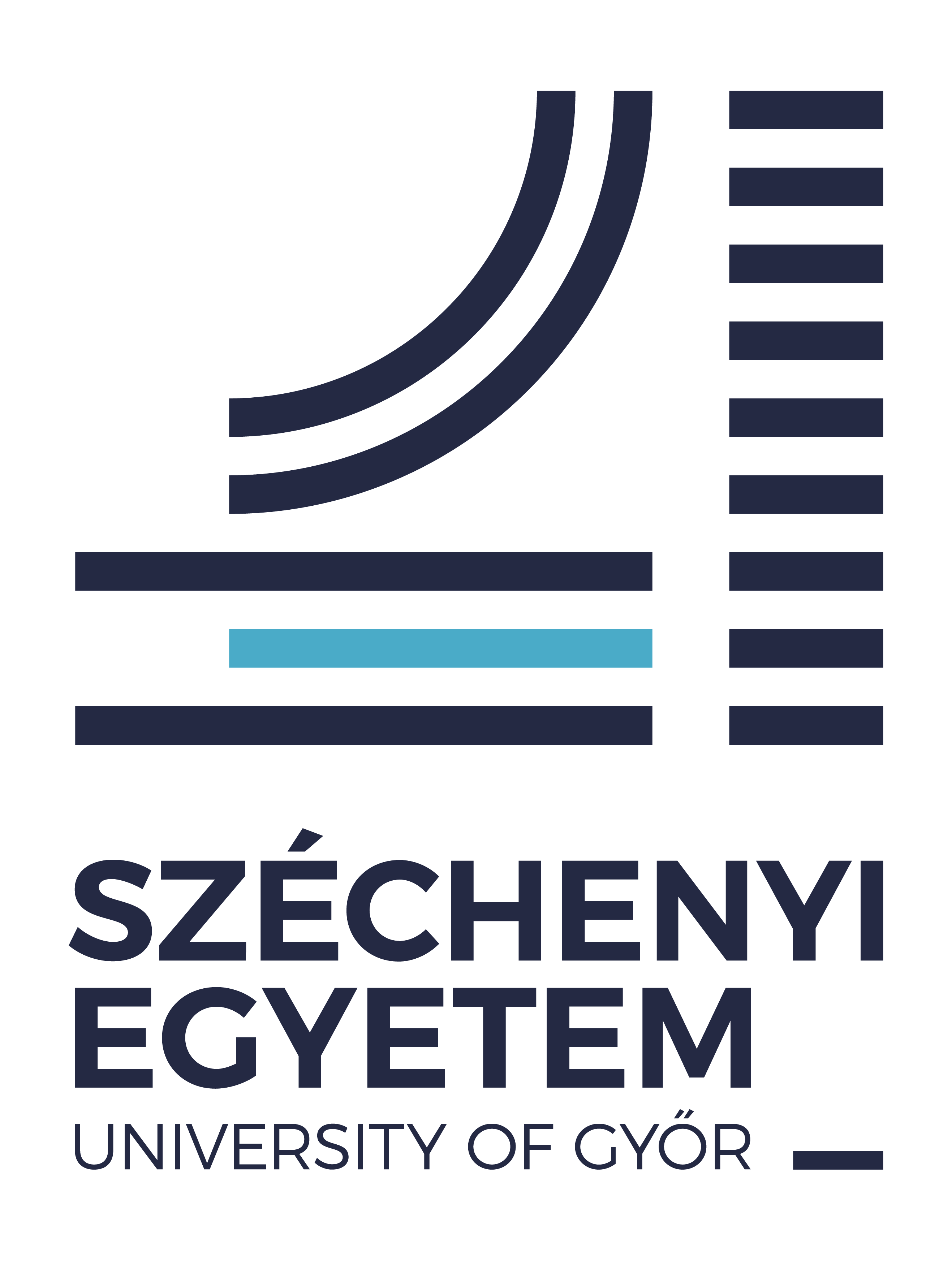 Water discharges (Qout ; Quse)
Lowering water levels (Qout):
When water levels in the lake exceed max operational level. Last time the water level was lowered: 2016.

Water use (Quse):
Water from the main tributary of the lake can be diverted towards the Dinnyés Fish Farm. 

Calculation method: 
Based on discharge curves of gates and weirs, with high uncertainty. b
References
a)	Water Resources Research Center Hungary (VITUKI), "Hydrological and water quality characteristics of Lake Velence and its reservoirs," Budapest 1985

b)	Middle Transdanubian Water Directorate (KDTVÍZIG), "Water budget of Lake Velence: 1986 - 2021," Available at: http://www.kdtvizig.hu/hu/velencei-to-vizmerleg  	(Accessed: 21st April 2023.)

c)	Water Resources Research Center Hungary (VITUKI), "Monthly water budget calculation for Lake Velence and its catchment," Budapest, 1976

d)	Google Earth Engine evapotranspiration products - EE code: https://github.com/mikhailsmilovic/Earth-Engine/blob/main/ET

e)	Zhang, Y., Kong, D., Gan, R., et al., 2019. Coupled estimation of 500 m and 8-day resolution global evapotranspiration and gross primary production in 	2002–2017. Rem. Sens. Environ. 222, 165–182.

f)	Allen, R.G., Tasumi, M., Trezza, R., 2007a. Satellite-based energy balance for mapping evapotranspiration with internalized calibration (METRIC) 	Model. J. Irrig. Drain. Eng. 133 (4), 380–394. https://doi.org/10.1061/(ASCE)0733-9437(2007)133:4 (380).	https://eeflux-level1.appspot.com/

g)	Baják, P.; Hegedűs-Csondor, K.; Tiljander, M.; Korkka-Niemi, K.; Surbeck, H.; Izsák, B.; Vargha, M.; Horváth, Á.; Pándics, T.; Erőss, A. Integration of a Shallow Soda Lake	into the Groundwater Flow System by Using Hydraulic Evaluation and Environmental Tracers. Water 2022, 14, 951. https://doi.org/10.3390/w14060951
The research presented in this PICO presentation was carried out within the framework of the Széchenyi Plan Plus program with the support of the RRF 2.3.1 21 2022 00008 project.